Caches & Memory
CS 3410
Computer System Organization & Programming
These slides are the product of many rounds of teaching CS 3410 by Professors Weatherspoon, Bala, Bracy, and Sirer.
Programs 101
C Code
MIPS Assembly
int main (int argc, char* argv[ ]) {
   int i;
   int m = n;
   int sum = 0;

   for (i = 1; i <= m; i++) {
      sum += i;
   }
   printf (“...”, n, sum);
}
main:  addiu   $sp,$sp,-48
       sw      $31,44($sp)
       sw      $fp,40($sp)
       move    $fp,$sp
       sw      $4,48($fp)
       sw      $5,52($fp)
       la      $2,n
       lw      $2,0($2)
       sw      $2,28($fp)
       sw      $0,32($fp)
       li      $2,1
       sw      $2,24($fp)
 $L2:  lw      $2,24($fp)
       lw      $3,28($fp)
       slt     $2,$3,$2
       bne     $2,$0,$L3
       . . .
Load/Store Architectures: 
Read data from memory (put in registers)
Manipulate it
Store it back to memory
Instructions that read from 
or write to memory…
2
1 Cycle Per Stage: the Biggest Lie (So Far)
computejump/branchtargets
Code Stored in Memory
(also, data and stack)
memory
registerfile
A
ALU
D
D
B
+4
addr
PC
din
dout
control
B
M
inst
memory
extend
imm
newpc
forwardunit
detecthazard
Stack, Data, Code 
Stored in Memory
Write-Back
InstructionFetch
InstructionDecode
ctrl
ctrl
ctrl
Memory
Execute
IF/ID
ID/EX
EX/MEM
MEM/WB
3
What’s the problem?
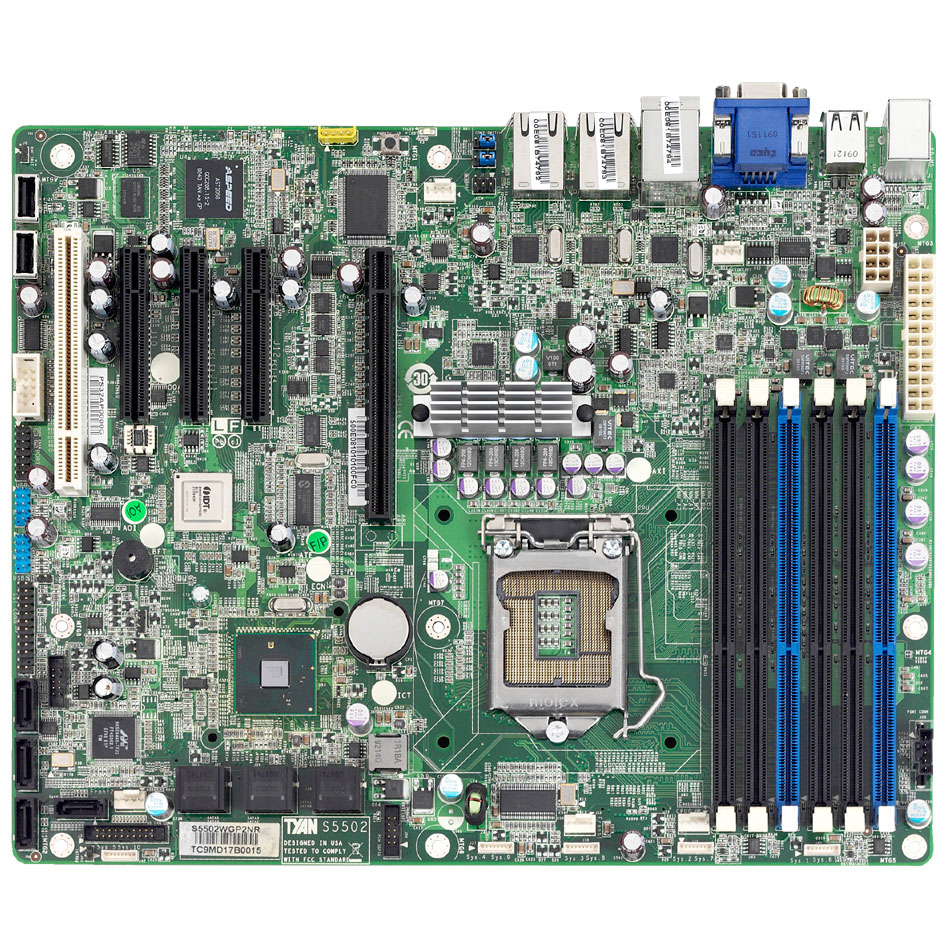 CPU
+ big
– slow
– far away
Main Memory
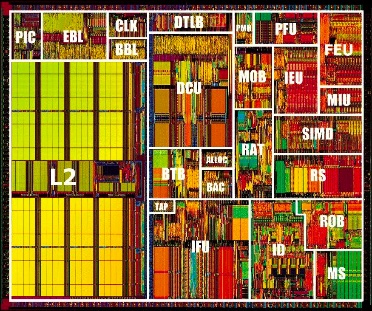 4
SandyBridge Motherboard, 2011
http://news.softpedia.com
The Need for Speed
CPU Pipeline
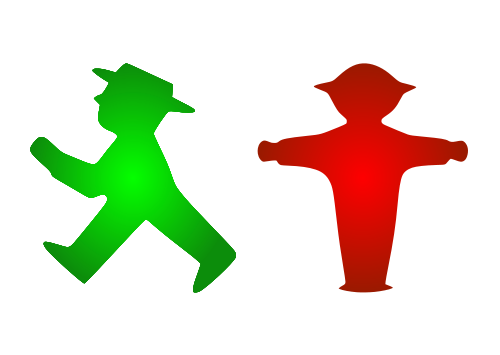 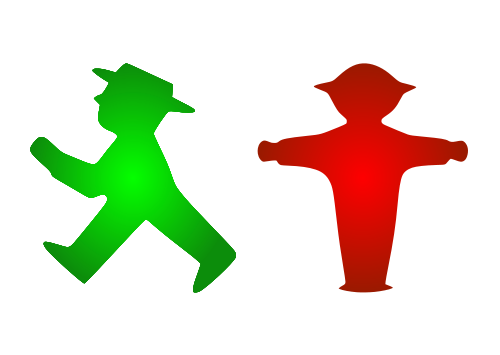 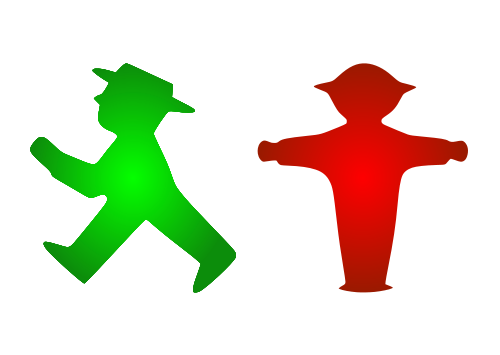 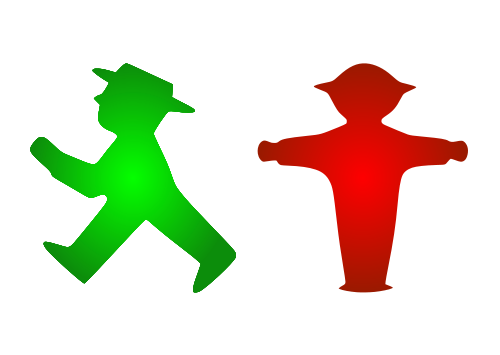 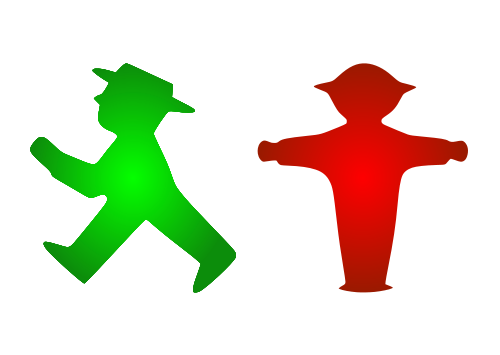 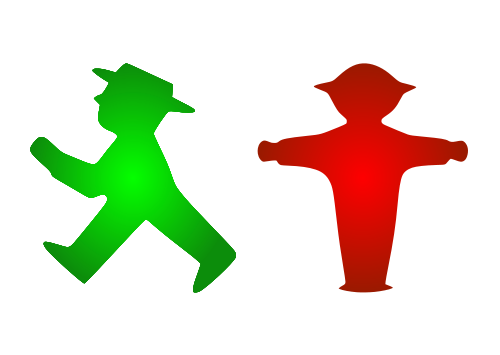 5
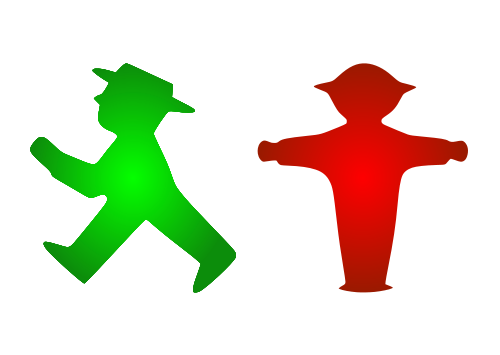 [Speaker Notes: I made these two slides to see if you can make everything Ampelmännchen instead of first rainbow then ampelmännchen. 
Not sure if this captures what you want to say. Just wanted to throw it out there. 
(Slides 7/8 would be an alternative for slides 4/5/6)]
The Need for Speed
CPU Pipeline
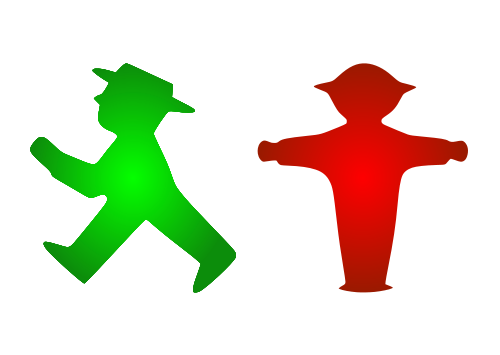 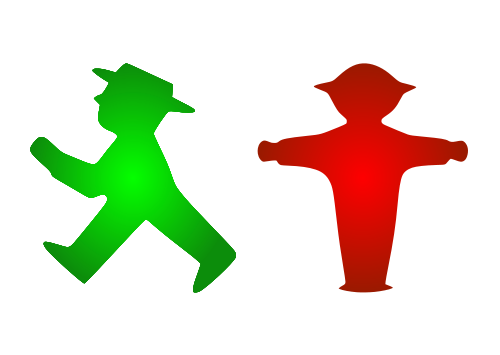 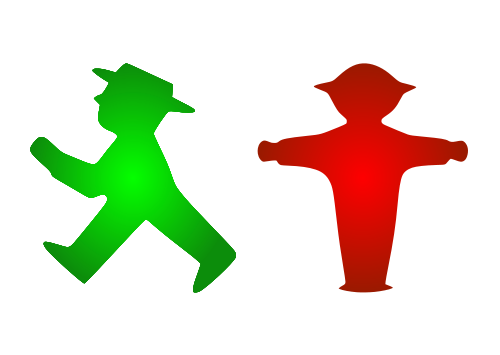 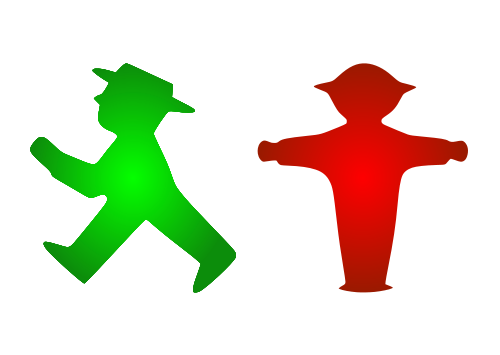 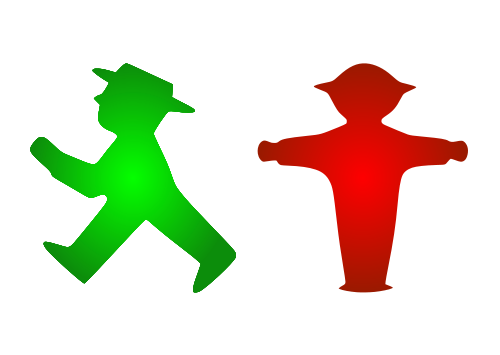 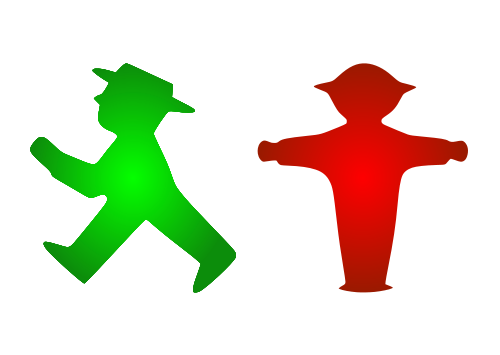 Instruction speeds:
add,sub,shift:  1 cycle
mult: 3 cycles 
load/store: 100 cycles
off-chip 50(-70)ns
2(-3) GHz processor  0.5 ns clock
6
[Speaker Notes: This is great, but I would re-arrange it. First say that load/store requires 100 cycles (parallel to mult, add). This is your punch-line and probably surprising to the students. 
Then explain why it is the case.]
The Need for Speed
CPU Pipeline
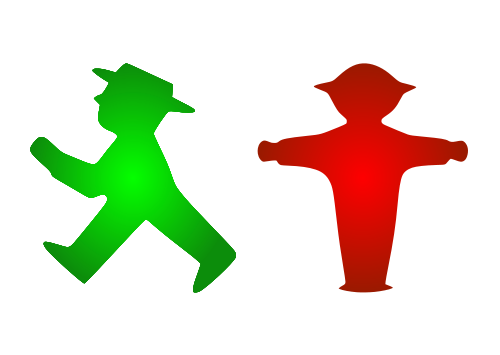 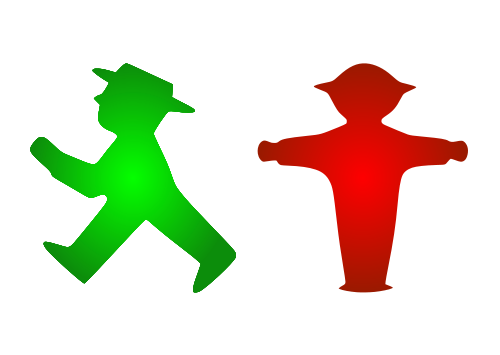 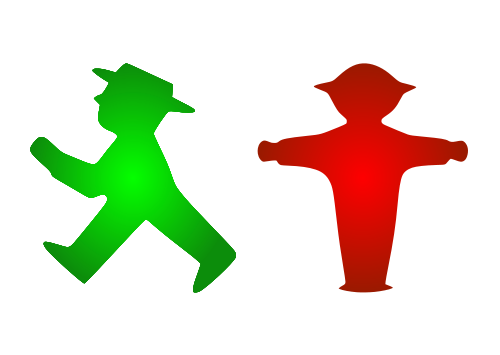 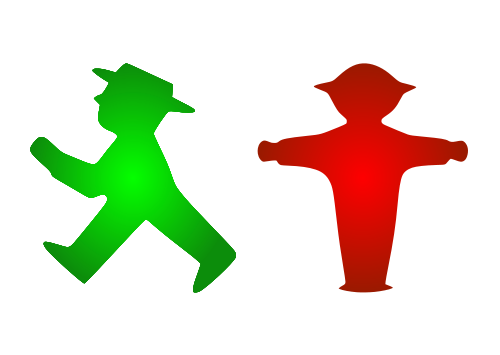 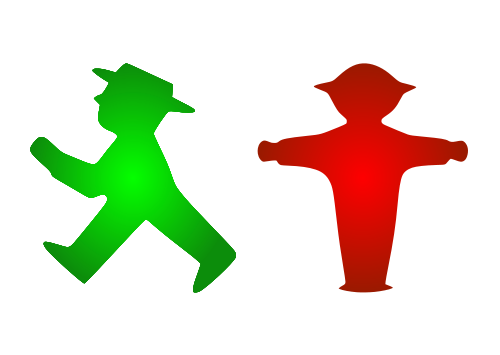 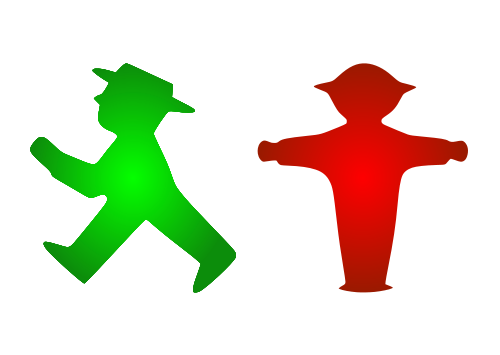 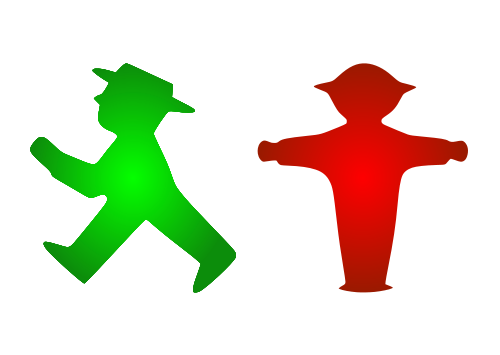 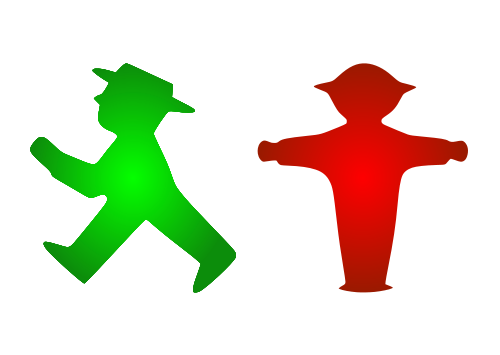 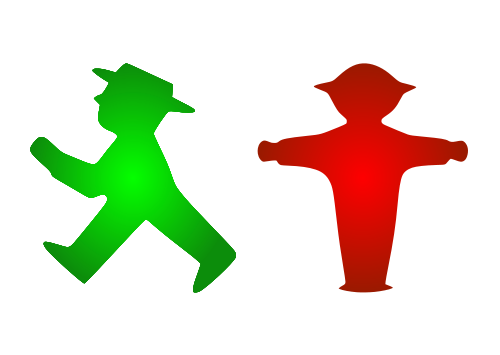 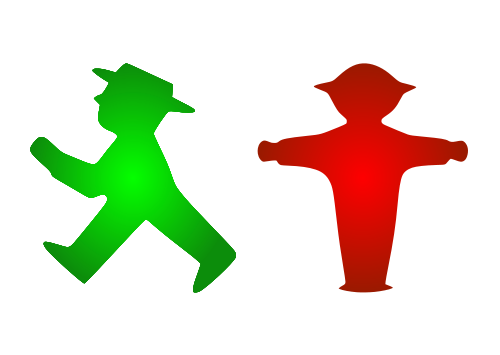 7
What’s the solution?
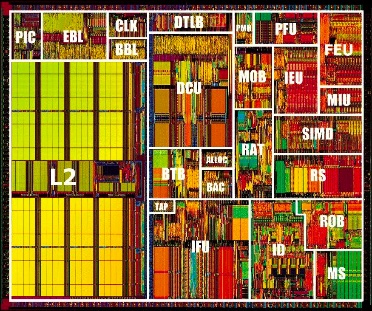 Caches !
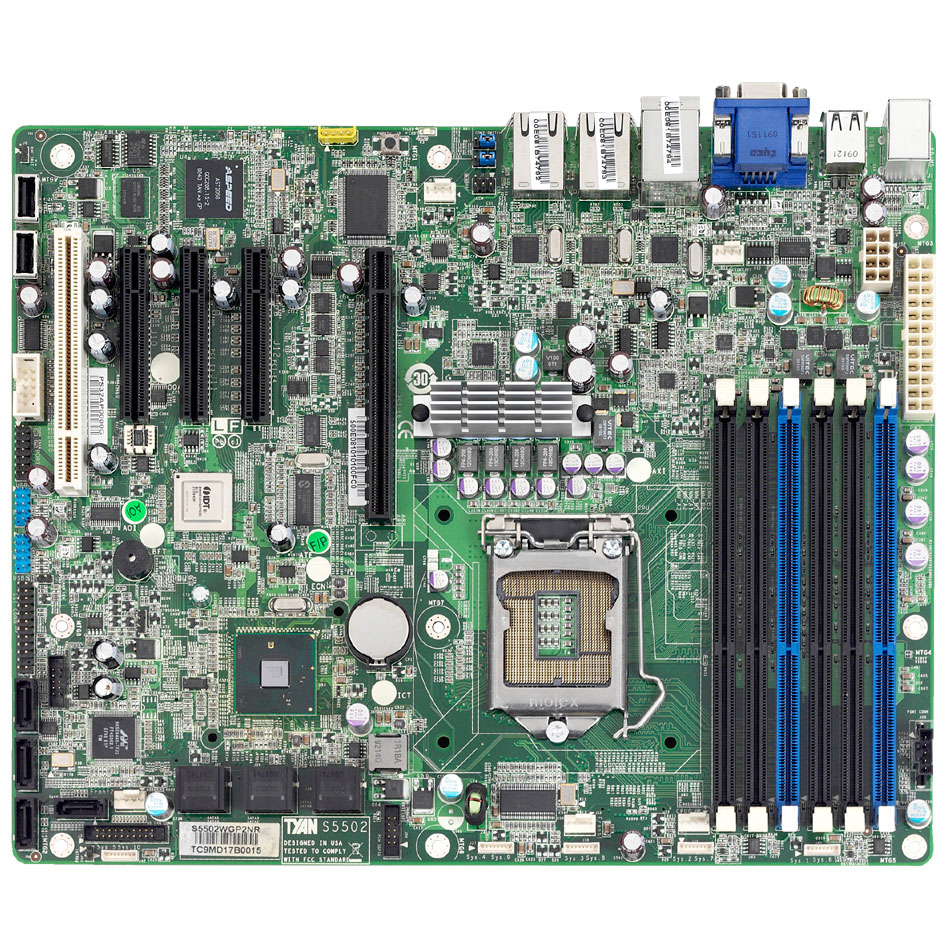 Level 1
Data $
Level 2 $
Level 1 
Insn $
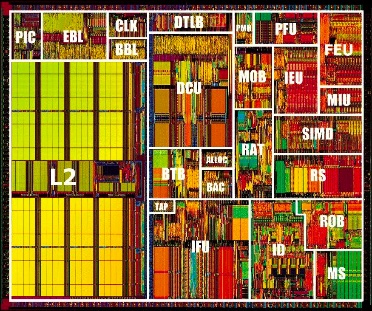 8
Intel Pentium 3, 1999
Aside
Go back to 04-state and 05-memory and look at how registers, SRAM and DRAM are built.
9
What’s the solution?
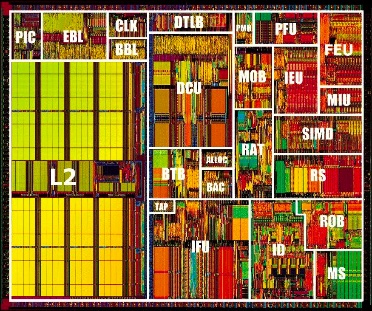 Caches !
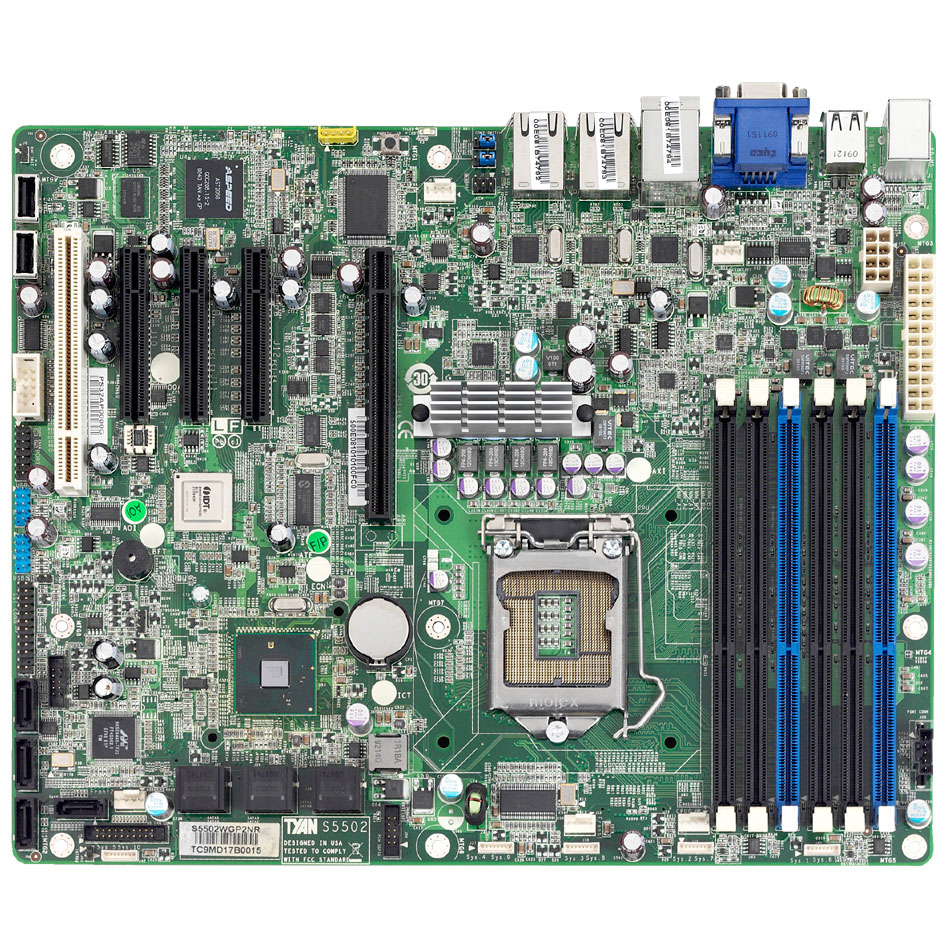 Level 1
Data $
Level 2 $
Level 1 
Insn $
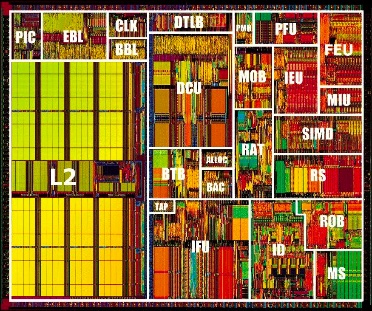 What lucky data gets to go here?
10
Intel Pentium 3, 1999
Locality Locality Locality
If you ask for something, you’re likely to ask for:
the same thing again soon 
	 Temporal Locality 
something near that thing, soon
	 Spatial Locality
total = 0;
for (i = 0; i < n; i++)
    total += a[i];
return total;
11
Clicker Questions
This highlights the temporal and spatial locality of data.

Q1: Which line of code exhibits good temporal locality?
1  total = 0;
2  for (i = 0; i < n; i++) {
3      n--;
4      total += a[i];
5  return total;
1
2
3
4
5
12
Clicker Questions
This highlights the temporal and spatial locality of data.

Q1: Which line of code exhibits good temporal locality?
1  total = 0;
2  for (i = 0; i < n; i++) {
3      n--;
4      total += a[i];
5  return total;
1
2
3
4
5
13
Clicker Questions
This highlights the temporal and spatial locality of data.

Q1: Which line of code exhibits good temporal locality?
1  total = 0;
2  for (i = 0; i < n; i++) {
3      n--;
4      total += a[i];
5  return total;
1
2
3
4
5
Q2: Which line of code exhibits good spatial locality with the line after it?
14
Clicker Questions
This highlights the temporal and spatial locality of data.

Q1: Which line of code exhibits good temporal locality?
1  total = 0;
2  for (i = 0; i < n; i++) {
3      n--;
4      total += a[i];
5  return total;
1
2
3
4
5
Q2: Which line of code exhibits good spatial locality with the line after it?
15
Your life is full of Locality
Last Called
Speed Dial
Favorites
Contacts
Google/Facebook/email
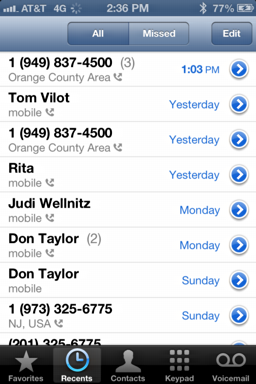 16
Your life is full of Locality
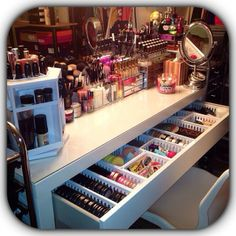 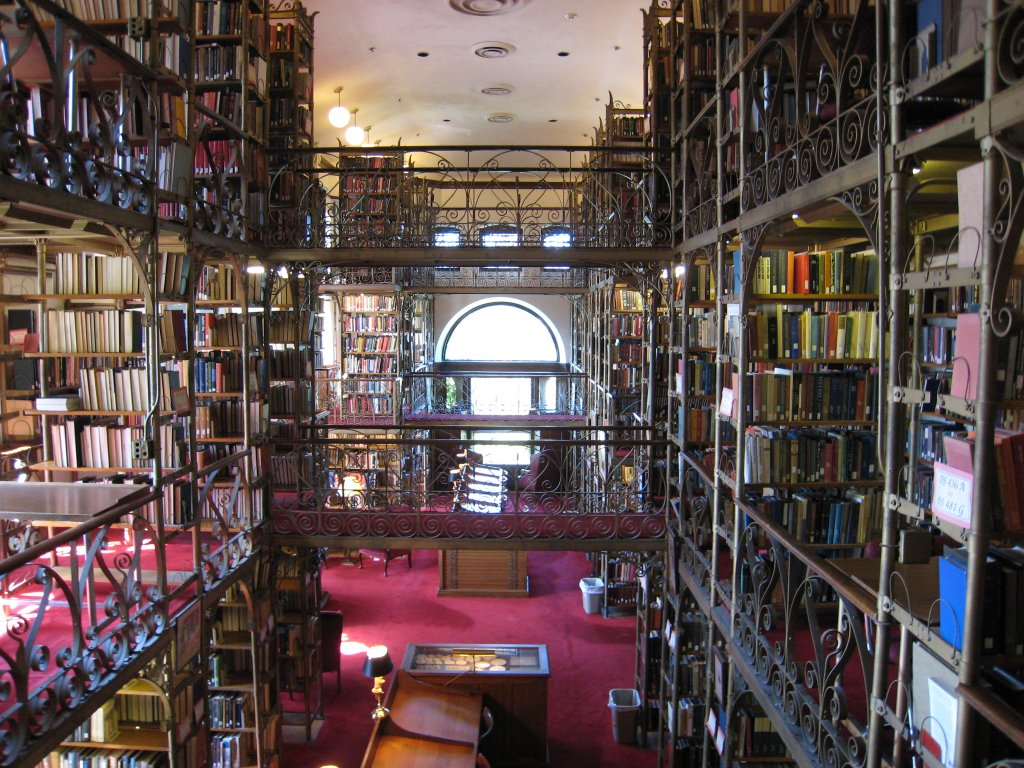 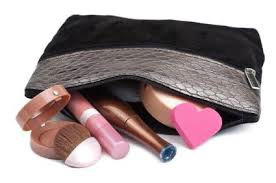 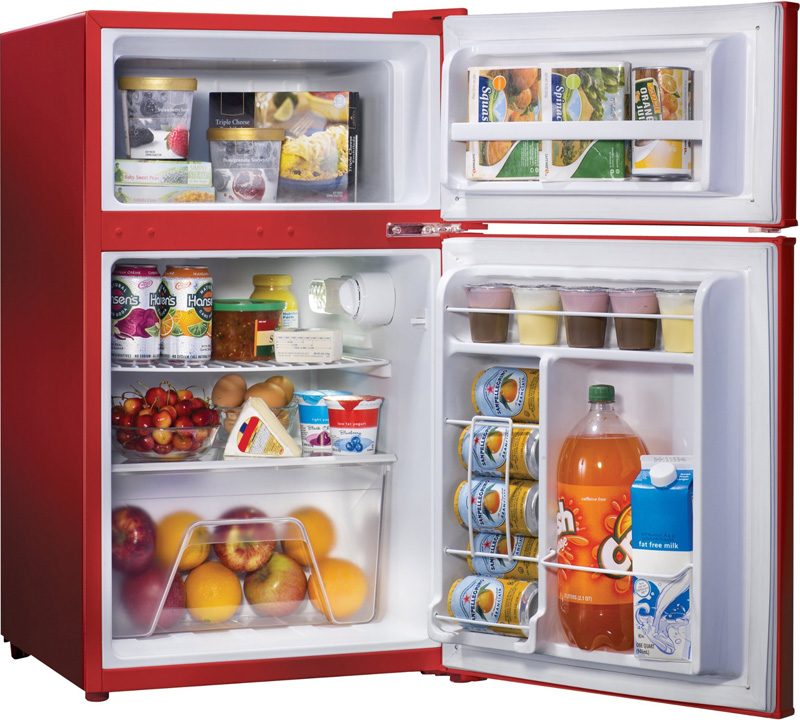 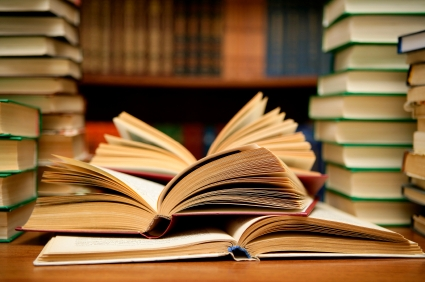 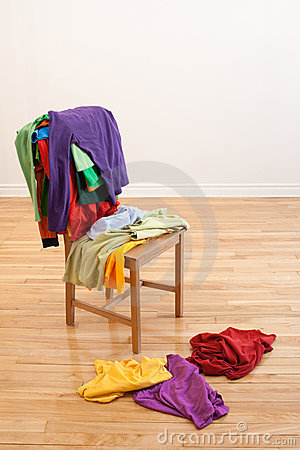 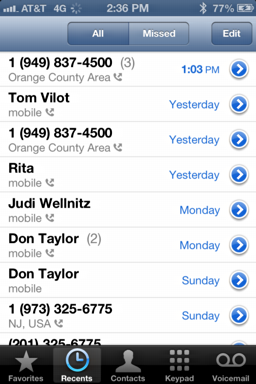 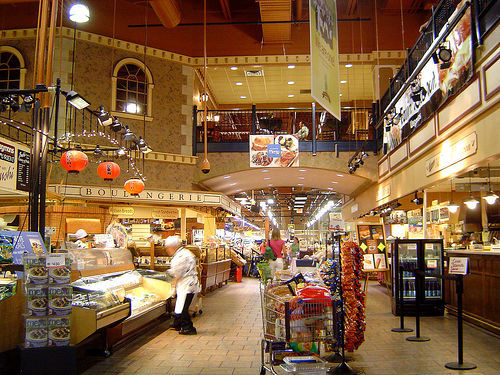 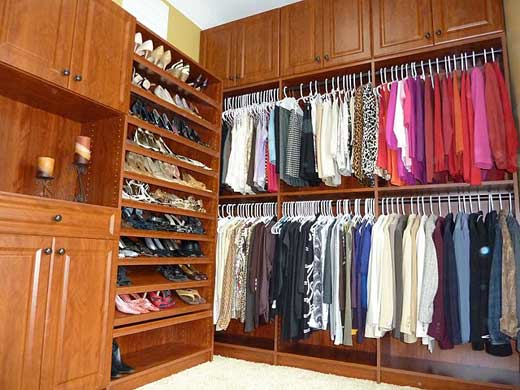 17
The Memory Hierarchy
Small, Fast
1 cycle,   
         128 bytes
Registers
4 cycles, 
  64 KB
L1 Caches
12 cycles,  
  256 KB
L2 Cache
36 cycles, 
    2-20 MB
L3 Cache
50-70 ns, 
                 512 MB – 4 GB
Big, Slow
Main Memory
5-20 ms
               16GB – 4 TB,
Disk
18
Intel Haswell Processor, 2013
Some Terminology
Cache hit
data is in the Cache
thit : time it takes to access the cache
Hit rate (%hit): # cache hits / # cache accesses
Cache miss
data is not in the Cache
tmiss : time it takes to get the data from below the $
Miss rate (%miss): # cache misses / # cache accesses
Cacheline or cacheblock or simply line or block
Minimum unit of info that is present/or not in the cache
19
The Memory Hierarchy
1 cycle,   
         128 bytes
average access time
tavg = thit +  %miss* tmiss
 = 4 +  5% x 100
       = 9 cycles
Registers
4 cycles, 
  64 KB
L1 Caches
12 cycles,  
  256 KB
L2 Cache
36 cycles, 
    2-20 MB
L3 Cache
50-70 ns, 
                 512 MB – 4 GB
Main Memory
5-20 ms
               16GB – 4 TB,
Disk
20
Intel Haswell Processor, 2013
[Speaker Notes: There are two expressions for AMAT bolded below.
 
AMAT = %hit * hit time + %miss * miss time
where miss time = (hit time + miss penalty)
 
AMAT = %hit * hit time + %miss * (hit time + miss penalty)
AMAT = %hit * hit time + %miss * hit time + %miss * miss penalty
AMAT = hit time * (%hit + %miss) + % miss * miss penalty 
AMAT = hit time + % miss * miss penalty]
Single Core Memory Hierarchy
ON CHIP
Processor
Registers
Regs
L1 Caches
D$
I$
L2 Cache
L2
L3 Cache
Main Memory
Main Memory
Disk
Disk
21
Multi-Core Memory Hierarchy
ON CHIP
Processor
Processor
Processor
Processor
Regs
Regs
Regs
Regs
D$
D$
D$
D$
I$
I$
I$
I$
L2
L2
L2
L2
L3
Main Memory
Disk
22
[Speaker Notes: This is my suggestion]
Memory Hierarchy by the Numbers
CPU clock rates ~0.33ns – 2ns (3GHz-500MHz)










*Registers,D-Flip Flops: 10-100’s of registers
23
[Speaker Notes: Capacity and latency are closely coupled
Cost is inversely proportional]
Basic Cache Design
Direct Mapped Caches
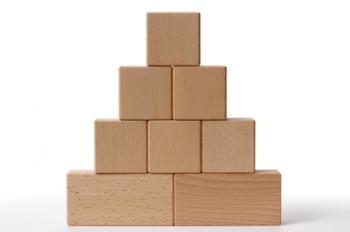 24
MEMORY
16 Byte Memory
load   1100  r1
Byte-addressable memory
4 address bits  16 bytes total
b addr bits  2b bytes in memory
25
MEMORY
4-Byte, Direct Mapped Cache
CACHE
index
XXXX
Cache entry 
     = row 
     = (cache) line 
    = (cache) block
Block Size: 1 byte
Direct mapped: 
Each address maps to 1 cache block
4 entries  2 index bits (2n  n bits)
Index with LSB:
Supports spatial locality
26
Analogy to a Spice Rack
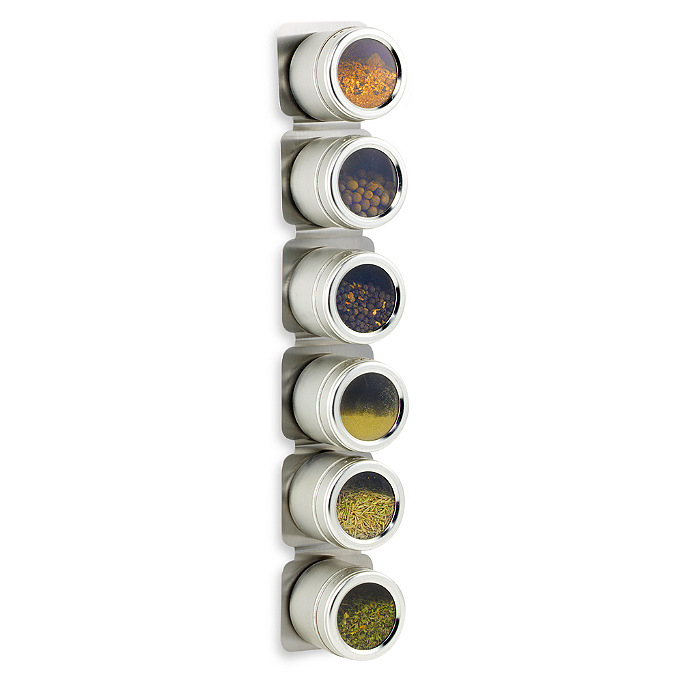 Spice Wall
(Memory)
Spice Rack
(Cache)
index  spice
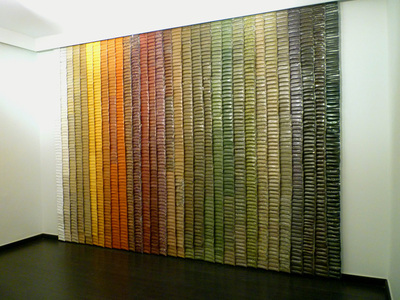 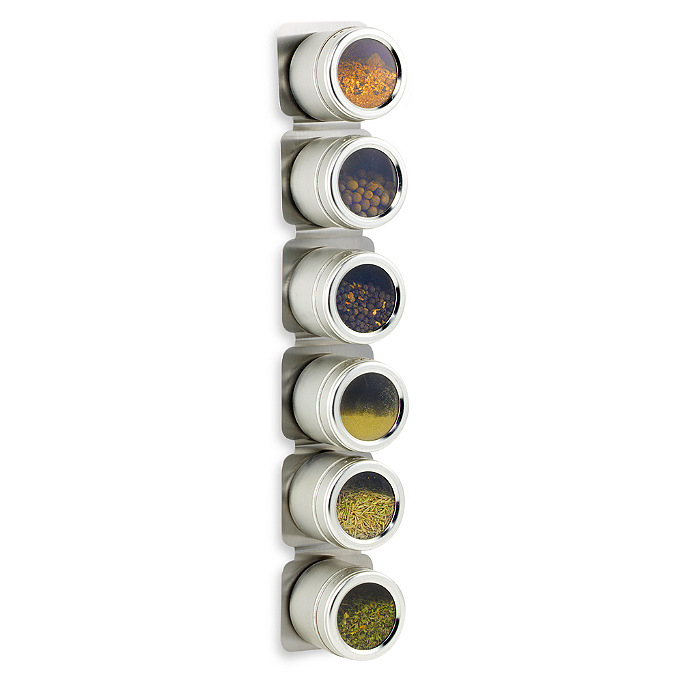 A
B
C
D
E
F
    …
Z
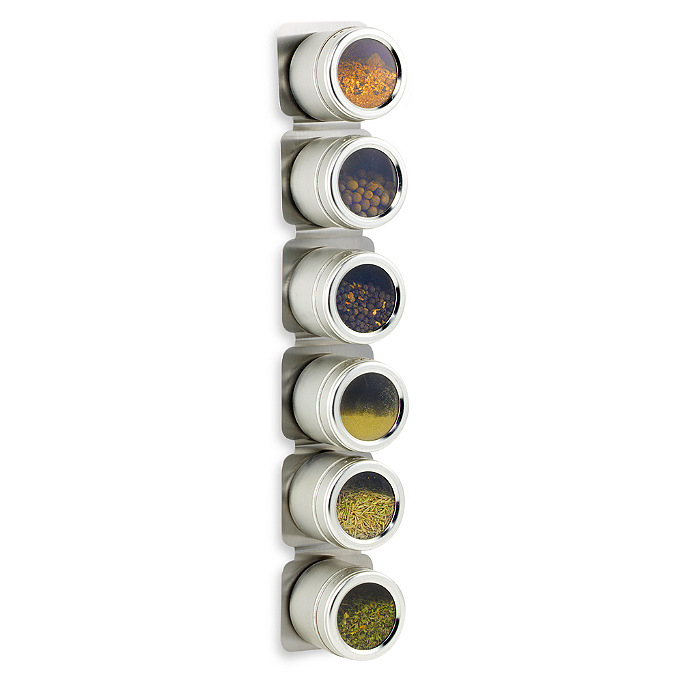 Compared to your spice wall
Smaller
Faster
More costly (per oz.)
27
http://www.bedbathandbeyond.com
Analogy to a Spice Rack
Spice Wall
(Memory)
Spice Rack
(Cache)
index         	     spice
tag
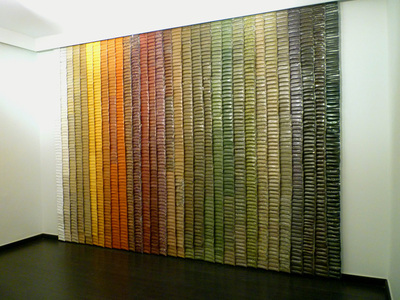 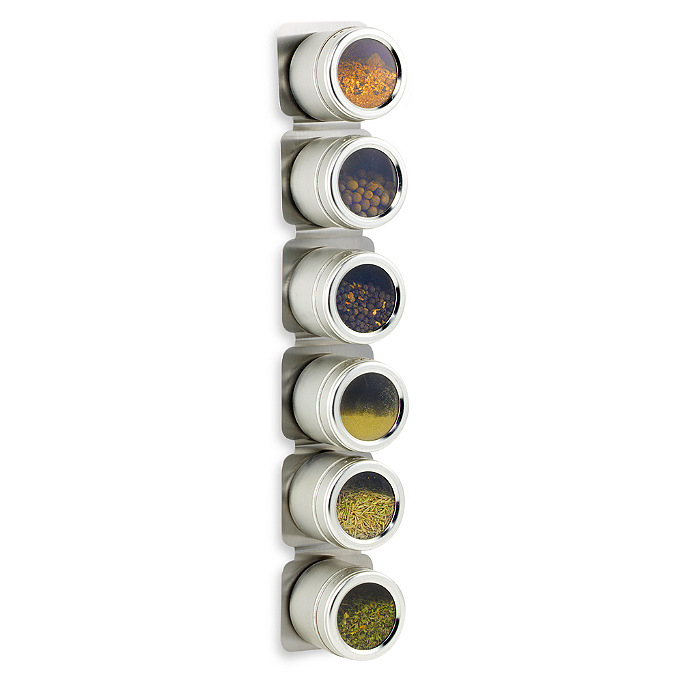 A
B
C
D
E
F
    …
Z
innamon
Cinnamon
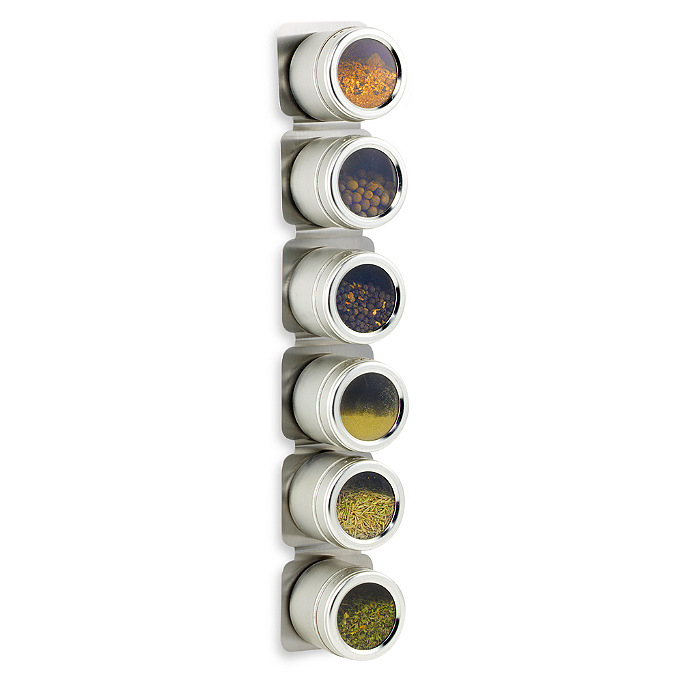 How do you know what’s in the jar?
Need labels
Tag = Ultra-minimalist label
28
MEMORY
4-Byte, Direct Mapped Cache
tag|index
  XXXX
CACHE
Tag: minimalist label/address
address = tag + index
29
MEMORY
4-Byte, Direct Mapped Cache
CACHE
One last tweak: valid bit
30
MEMORY
Simulation #1 of a 4-byte, DM Cache
tag|index
  XXXX
CACHE
load   1100
Lookup:
Index into $
Check tag
Check valid bit
Miss
31
MEMORY
Simulation #1 of a 4-byte, DM Cache
tag|index
  XXXX
CACHE
load   1100
Lookup:
Index into $
Check tag
Check valid bit
Miss
32
MEMORY
Simulation #1 of a 4-byte, DM Cache
tag|index
  XXXX
CACHE
load   1100
...
load   1100
Lookup:
Index into $
Check tag
Check valid bit
Miss
Hit!
Awesome!
33
Clicker Questions
Processor A is a 1 GHz processor (1 cycle = 1 ns). There is an L1 cache with a 1 cycle access time and a 50% hit rate. There is an L2 cache with a 10 cycle access time and a 90% hit rate. It takes 100 ns to access memory. 
Q1: What is the average memory access time of Processor A in ns?        A: 5    B: 7    C: 9    D: 11    E: 13
Proc. B attempts to improve upon Proc. A by making the L1 cache larger. The new hit rate is 90%. To maintain a 1 cycle access time, Proc. B runs at 500 MHz (1 cycle = 2 ns).
Q2: What is the average memory access time of Processor B in ns? 		 A: 5    B: 7    C: 9    D: 11    E: 13
Q3: Which processor should you buy? 
A: Processor A    B: Processor B    C: They are equally good.
34
[Speaker Notes: Q1: 
1 + 50% (10 + 10% x 100) = 
1 + 5 + 5 = 11 ns 
Q2: 
2 + 10% (20 + 10% x 100) = 
2 + 2 + 1 = 5 ns 

Processor A.  Although memory access times are over 2x faster on Processor B, the frequency of Processor B is 2x slower. Since most workloads are not more than 50% memory instructions, Processor A is still likely to be the faster processor for most work- loads. (If I did have workloads that were over 50% memory instructions, Processor B might be the better choice.)]
Clicker Answers
Q1: 
1 + 50% (10 + 10% x 100) = 
1 + 5 + 5 = 11 ns 
Q2: 
2 + 10% (20 + 10% x 100) = 
2 + 2 + 1 = 5 ns 

Processor A.  Although memory access times are over 2x faster on Processor B, the frequency of Processor B is 2x slower. Since most workloads are not more than 50% memory instructions, Processor A is still likely to be the faster processor for most work- loads. (If I did have workloads that were over 50% memory instructions, Processor B might be the better choice.)
35
Block Diagram 4-entry, direct mapped Cache
tag|index
  1101
CACHE
2
2
Great!
Are we done?
2
8
=
1010 0101
data
Hit!
36
MEMORY
Simulation #2: 
4-byte, DM Cache
Clicker:A) HitB) Miss
CACHE
load   1100
load   1101
load   0100
load   1100
Lookup:
Index into $
Check tag
Check valid bit
Miss
37
MEMORY
Simulation #2:4-byte, DM Cache
CACHE
load   1100
load   1101
load   0100
load   1100
Lookup:
Index into $
Check tag
Check valid bit
Miss
38
MEMORY
Simulation #2:4-byte, DM Cache
Clicker:A) HitB) Miss
CACHE
load   1100
load   1101
load   0100
load   1100
Lookup:
Index into $
Check tag
Check valid bit
Miss
Miss
39
MEMORY
Simulation #2:4-byte, DM Cache
tag|index
  XXXX
CACHE
load   1100
load   1101
load   0100
load   1100
Lookup:
Index into $
Check tag
Check valid bit
Miss
Miss
40
MEMORY
Simulation #2:4-byte, DM Cache
Clicker:A) HitB) Miss
CACHE
load   1100
load   1101
load   0100
load   1100
Lookup:
Index into $
Check tag
Check valid bit
Miss
Miss
Miss
41
MEMORY
Simulation #2:4-byte, DM Cache
CACHE
load   1100
load   1101
load   0100
load   1100
Lookup:
Index into $
Check tag
Check valid bit
Miss
Miss
Miss
42
MEMORY
Simulation #2:4-byte, DM Cache
Clicker:A) HitB) Miss
CACHE
load   1100
load   1101
load   0100
load   1100
Lookup:
Index into $
Check tag
Check valid bit
Miss
Miss
Miss
Miss
43
MEMORY
Simulation #2:4-byte, DM Cache
tag|index
  XXXX
CACHE
load   1100
load   1101
load   0100
load   1100
Miss
cold
Disappointed!

Miss
cold
cold
Miss
Miss
44
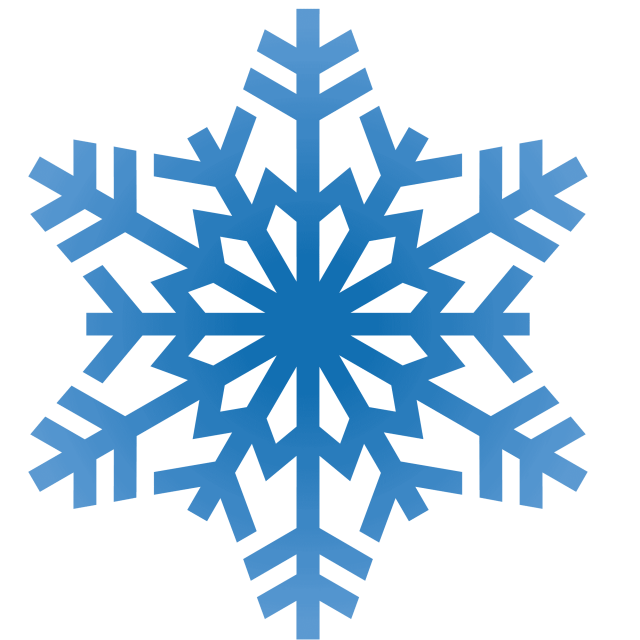 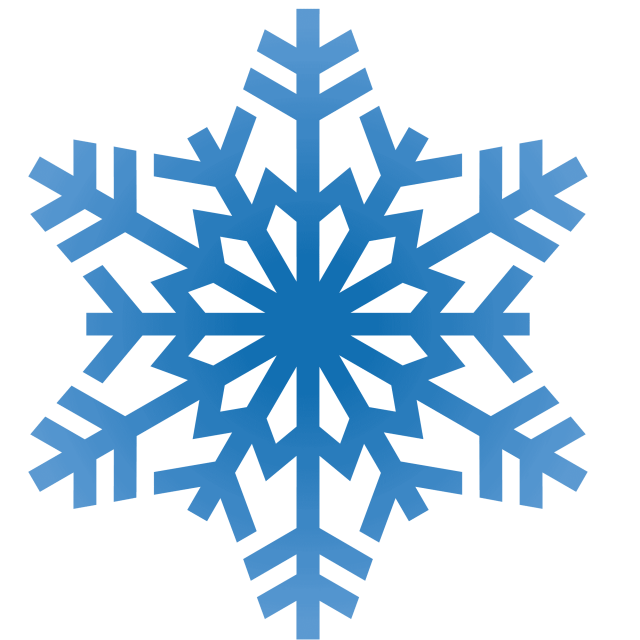 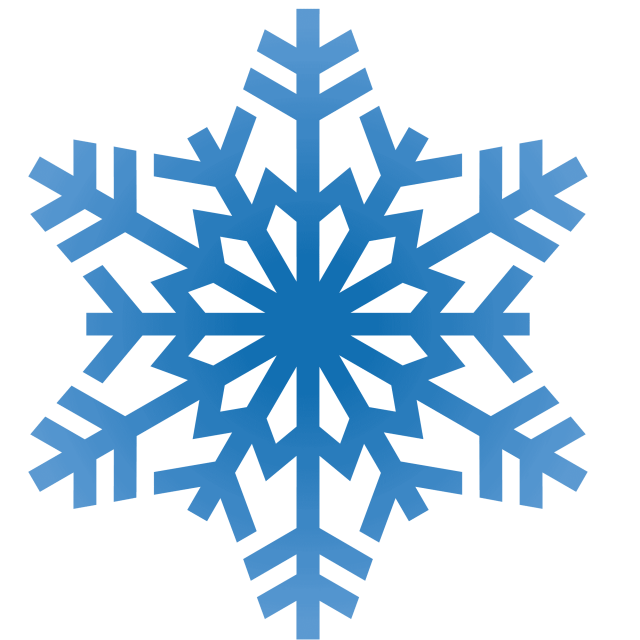 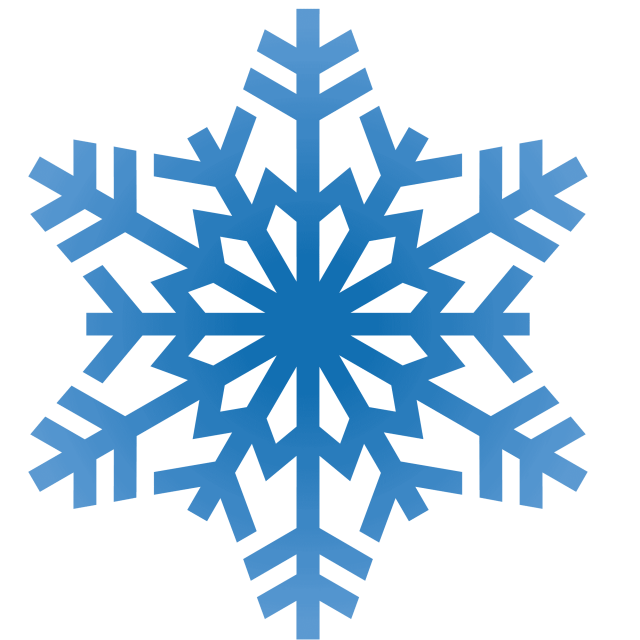 Reducing Cold Missesby Increasing Block Size
Leveraging Spatial Locality
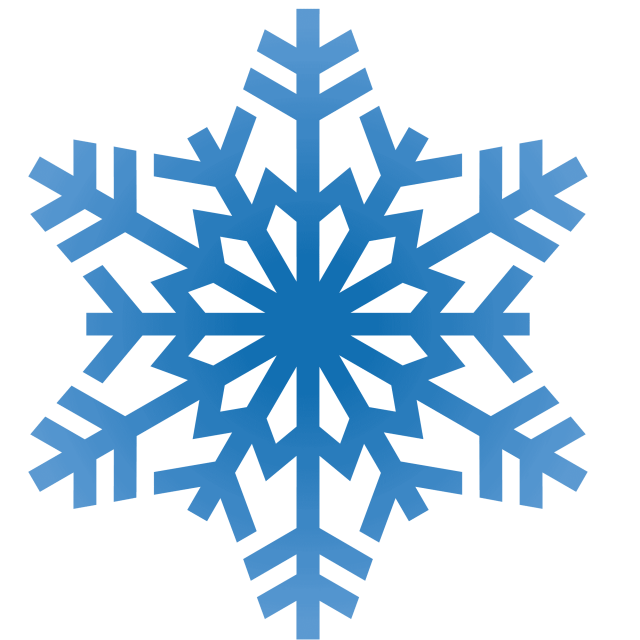 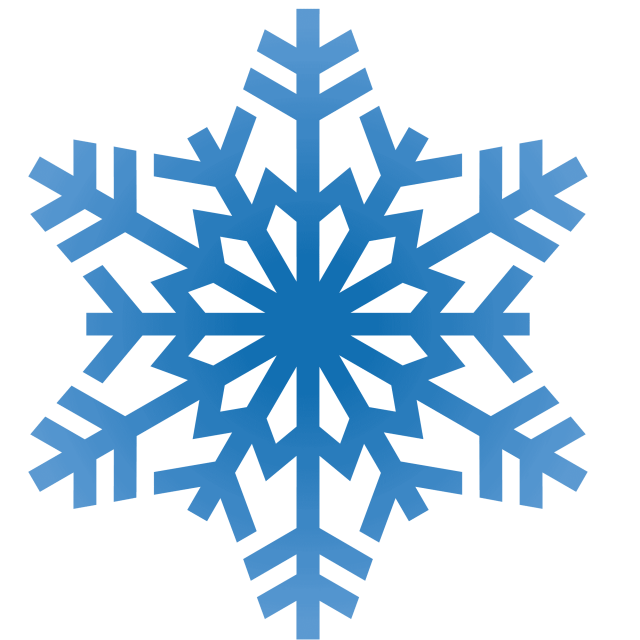 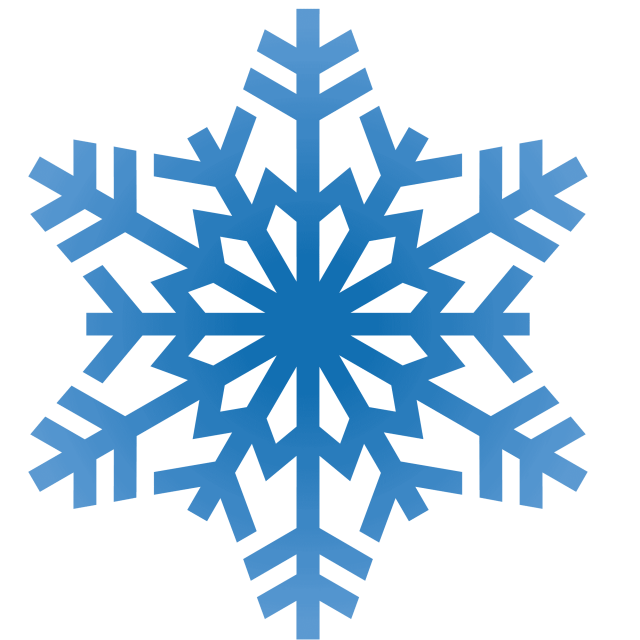 45
MEMORY
Increasing Block Size
CACHE
offset
    XXXX
Block Size: 2 bytes
Block Offset: least significant bits indicate where you live in the block
Which bits are the index? tag?
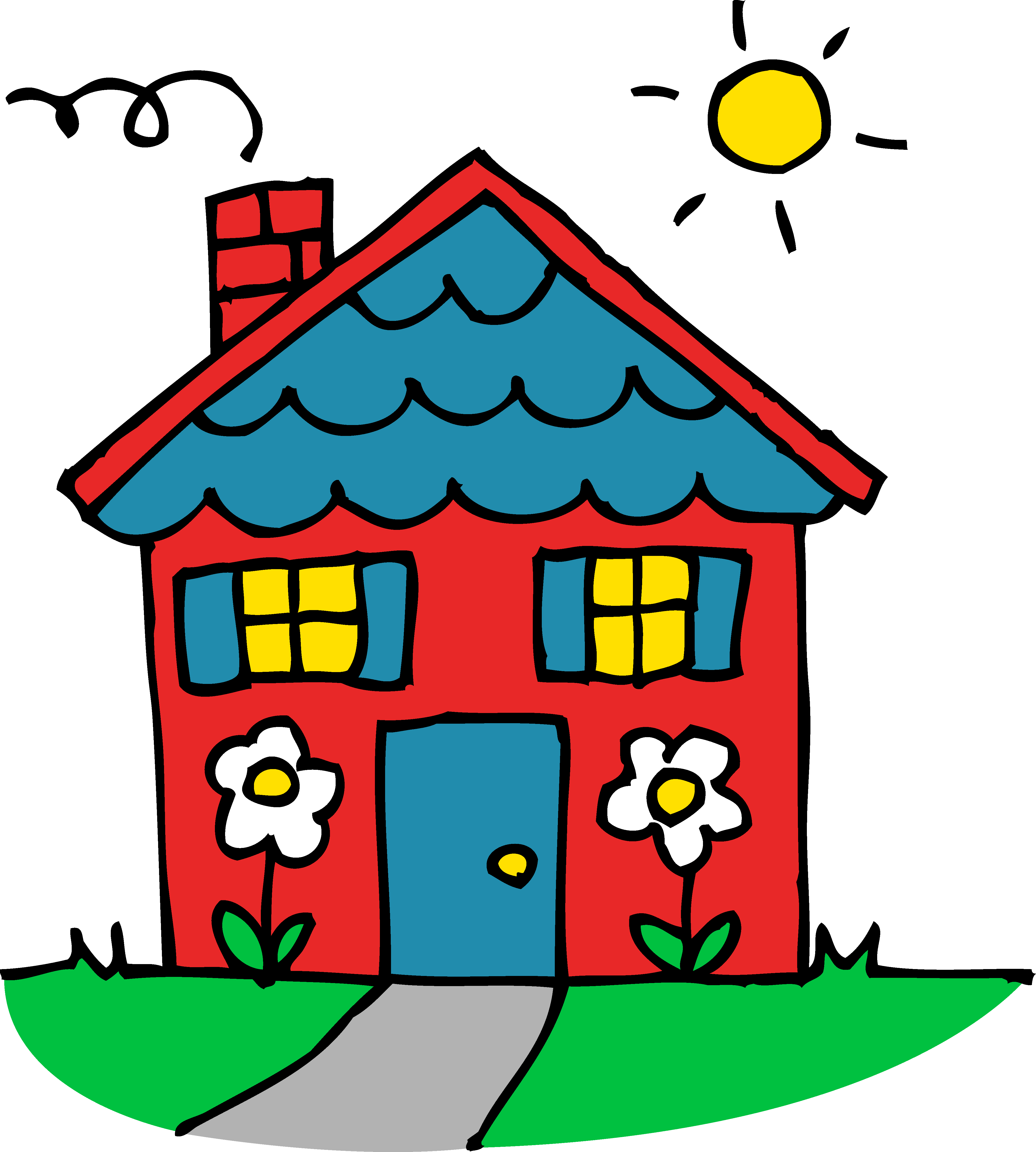 46
MEMORY
Simulation #3:       8-byte, DM Cache
CACHE
index
tag| |offset
    XXXX
load   1100
load   1101
load   0100
load   1100
Lookup:
Index into $
Check tag
Check valid bit
Miss
47
MEMORY
Simulation #3:       8-byte, DM Cache
CACHE
index
tag| |offset
    XXXX
load   1100
load   1101
load   0100
load   1100
Lookup:
Index into $
Check tag
Check valid bit
Miss
48
MEMORY
Simulation #3:       8-byte, DM Cache
CACHE
index
tag| |offset
    XXXX
load   1100
load   1101
load   0100
load   1100
Lookup:
Index into $
Check tag
Check valid bit
Miss
Hit!
49
MEMORY
Simulation #3:       8-byte, DM Cache
CACHE
index
tag| |offset
    XXXX
load   1100
load   1101
load   0100
load   1100
Miss
Lookup:
Index into $
Check tag
Check valid bit
Hit!
Miss
50
MEMORY
Simulation #3:       8-byte, DM Cache
CACHE
index
tag| |offset
    XXXX
load   1100
load   1101
load   0100
load   1100
Miss
Lookup:
Index into $
Check tag
Check valid bit
Hit!
Miss
51
MEMORY
Simulation #3:       8-byte, DM Cache
CACHE
index
tag| |offset
    XXXX
load   1100
load   1101
load   0100
load   1100
Miss
Lookup:
Index into $
Check tag
Check valid bit
Hit!
Miss
Miss
52
MEMORY
Simulation #3:       8-byte, DM Cache
CACHE
load   1100
load   1101
load   0100
load   1100
Miss
cold
1 hit, 3 misses
3 bytes don’t fit in a 4 entry cache?
Hit!
Miss
cold
Miss
conflict
53
Removing Conflict Misseswith Fully-Associative Caches
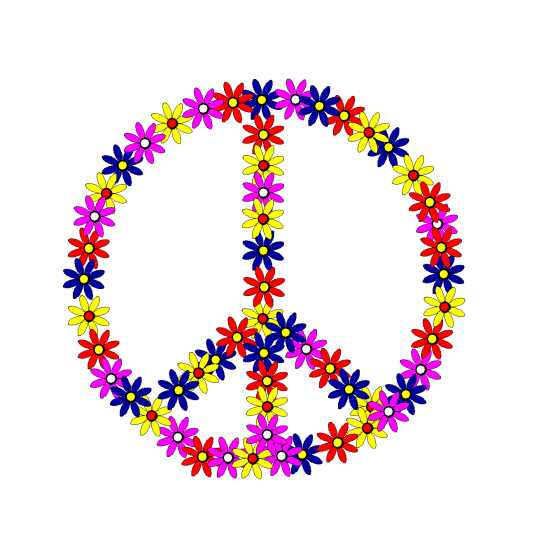 54
MEMORY
8 byte, fully-associative Cache
XXXX
  tag|offset
XXXX
XXXX
     offset
CACHE
What should the offset be?
What should the index be?
What should the tag be?
Clicker:A) xxxx
B) xxxx
C) xxxx
D) xxxx 
E) None
55
[Speaker Notes: Offset = A
Index = E
Tag = D]
MEMORY
Simulation #4:       8-byte, FA Cache
XXXX
  tag|offset
CACHE
load   1100
load   1101
load   0100
load   1100
Lookup:
Index into $
Check tags
Check valid bits
Miss
56
LRU Pointer
MEMORY
Simulation #4:       8-byte, FA Cache
XXXX
  tag|offset
CACHE
load   1100
load   1101
load   0100
load   1100
Lookup:
Index into $
Check tags
Check valid bits
Miss
Hit!
57
MEMORY
Simulation #4:       8-byte, FA Cache
XXXX
  tag|offset
CACHE
load   1100
load   1101
load   0100
load   1100
Lookup:
Index into $
Check tags
Check valid bits
Miss
Hit!
Miss
58
LRU Pointer
MEMORY
Simulation #4:       8-byte, FA Cache
XXXX
  tag|offset
CACHE
load   1100
load   1101
load   0100
load   1100
Lookup:
Index into $
Check tags
Check valid bits
Miss
Hit!
Miss
Hit!
59
LRU Pointer
Pros and Cons of Full Associativity
+ No more conflicts!
+ Excellent utilization!
But either:
Parallel Reads
	– lots of reading!
Serial Reads
	– lots of waiting

				tavg = thit +  %miss* tmiss
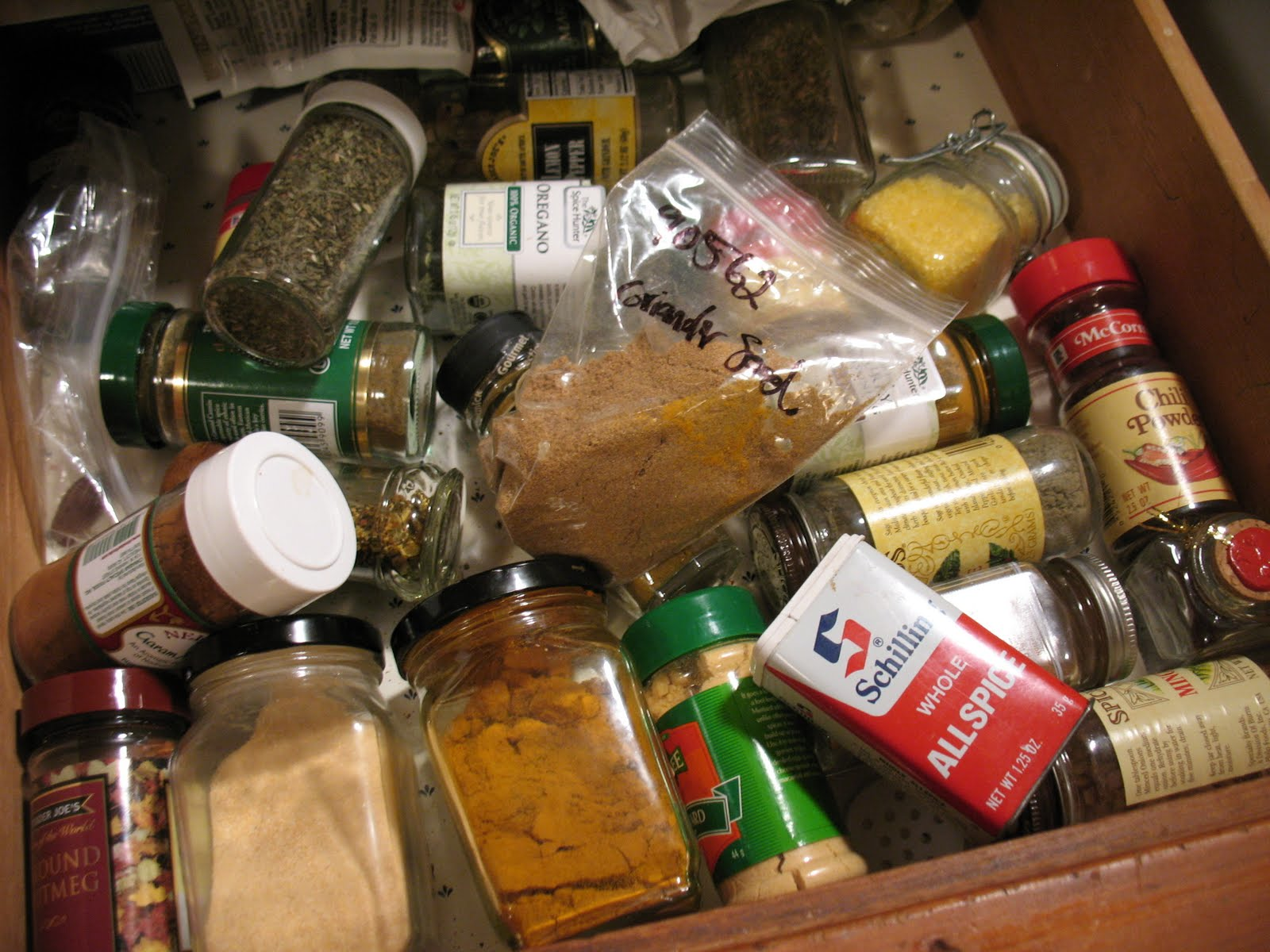 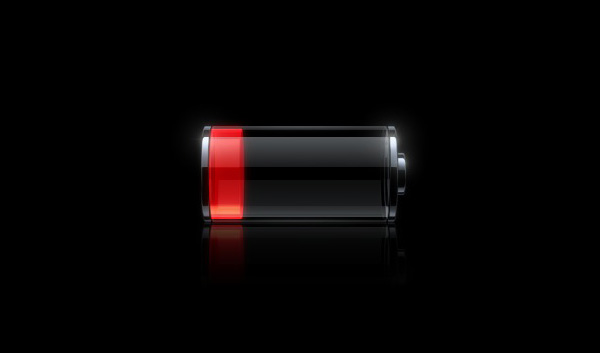 = 4 +  5% x 100	
= 9 cycles
= 6 +  3% x 100	
= 9 cycles
60
Pros & Cons
Reducing Conflict Misseswith Set-Associative Caches
Not too conflict-y. Not too slow.
							… Just Right!
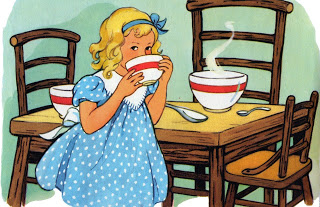 62
MEMORY
8 byte, 2-way set associative Cache
XXXX
 tag||offset
XXXX
XXXX
     offset
index
CACHE
What should the offset be?
What should the index be?
What should the tag be?
63
Clicker Question
5 bit address
2 byte block size
24 byte, 3-Way Set Associative CACHE
XXXXX
0
1
2
3
4
How many tag bits?
64
Clicker Question
5 bit address
2 byte block size
24 byte, 3-Way Set Associative CACHE
XXXXX
0
1
2
3
4
How many tag bits?
65
MEMORY
8 byte, 2-way set associative Cache
XXXX
 tag||offset
index
CACHE
load   1100
load   1101
load   0100
load   1100
Lookup:
Index into $
Check tag
Check valid bit
Miss
66
LRU Pointer
MEMORY
8 byte, 2-way set associative Cache
XXXX
 tag||offset
index
CACHE
load   1100
load   1101
load   0100
load   1100
Lookup:
Index into $
Check tag
Check valid bit
Miss
Hit!
67
LRU Pointer
MEMORY
8 byte, 2-way set associative Cache
XXXX
 tag||offset
index
CACHE
load   1100
load   1101
load   0100
load   1100
Lookup:
Index into $
Check tag
Check valid bit
Miss
Hit!
Miss
68
LRU Pointer
MEMORY
8 byte, 2-way set associative Cache
XXXX
 tag||offset
index
CACHE
load   1100
load   1101
load   0100
load   1100
Lookup:
Index into $
Check tag
Check valid bit
Miss
Hit!
Miss
Hit!
69
LRU Pointer
Eviction Policies
Which cache line should be evicted from the cache to make room for a new line?
Direct-mapped: no choice, must evict line selected by index
Associative caches
Random: select one of the lines at random
Round-Robin: similar to random
FIFO: replace oldest line
LRU: replace line that has not been used in the longest time
70
Misses: the Three C’s
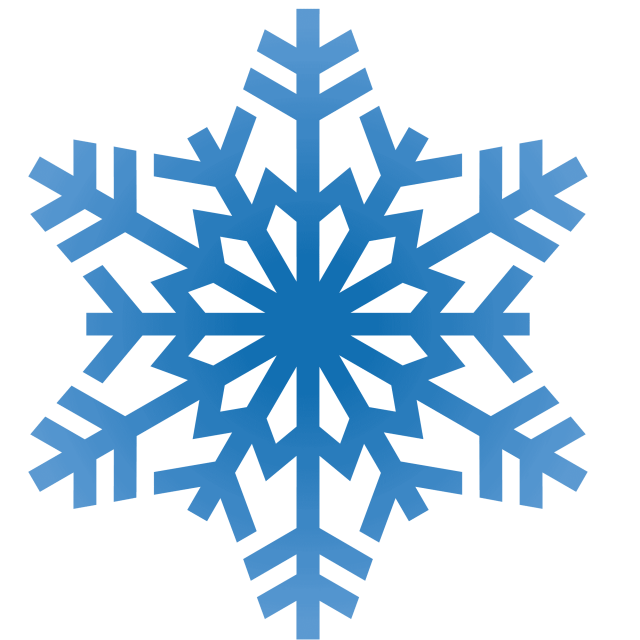 Cold (compulsory) Miss: 
		never seen this address before
Conflict Miss: 
		cache associativity is too low
Capacity Miss: 
		cache is too small
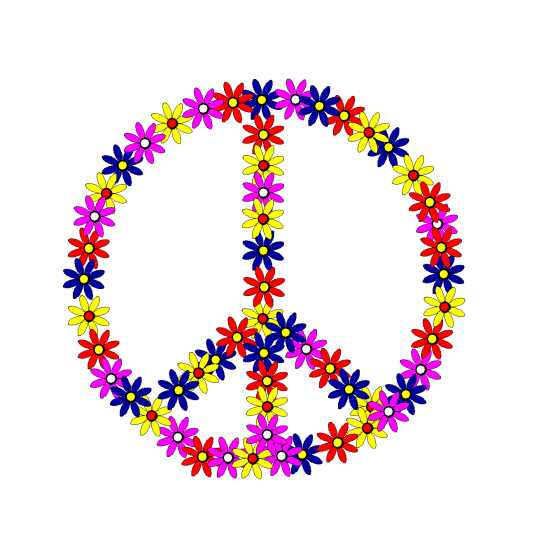 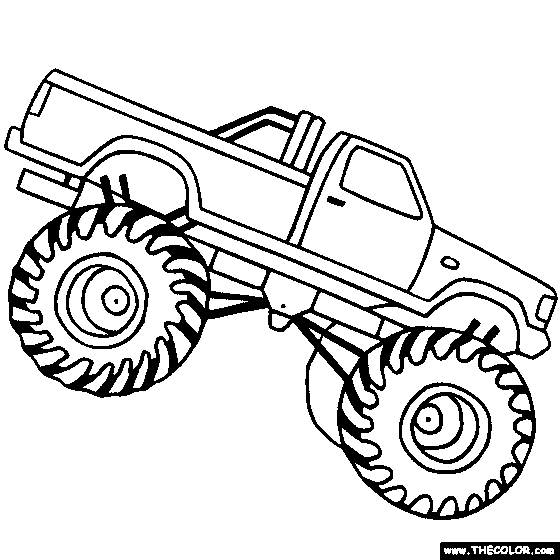 71
Miss Rate vs. Block Size
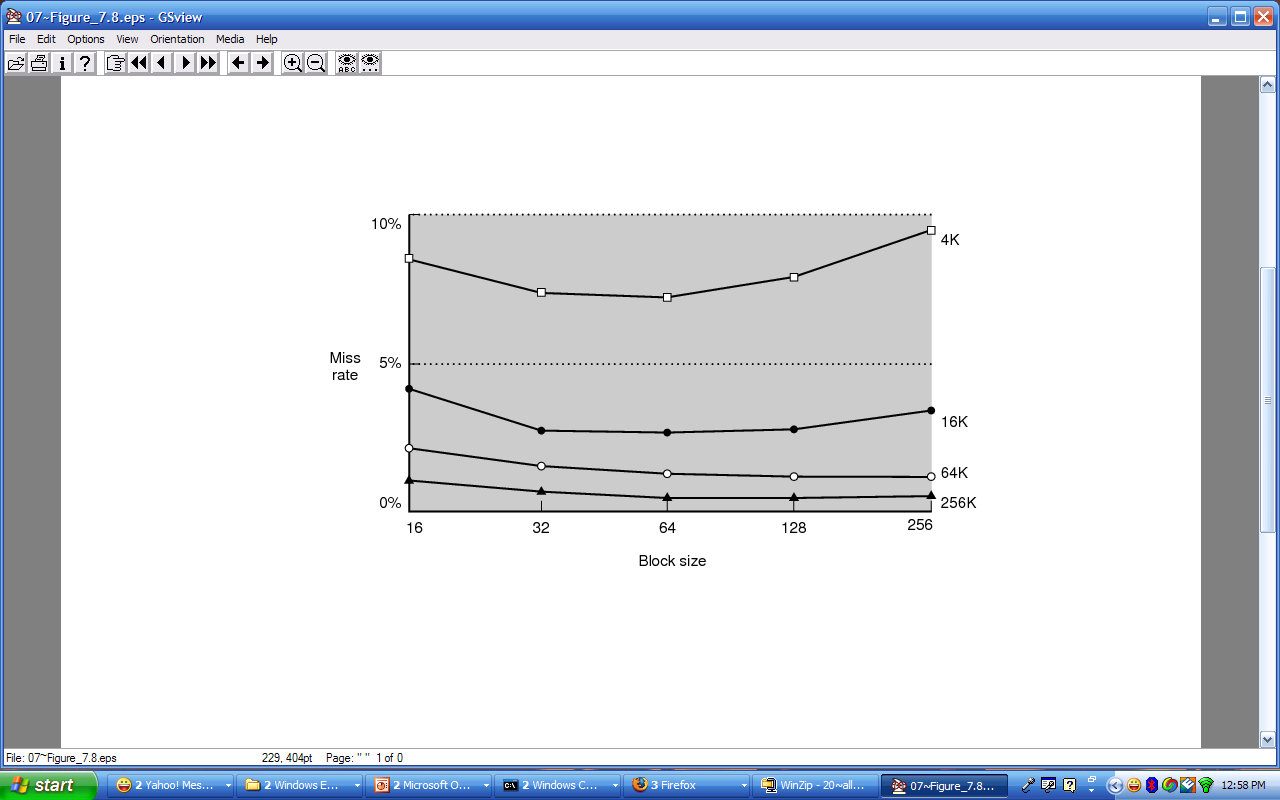 72
Block Size Tradeoffs
For a given total cache size,
	Larger block sizes mean…. 
fewer lines
so fewer tags, less overhead
and fewer cold misses (within-block “prefetching”)
But also…
fewer blocks available (for scattered accesses!)
so more conflicts
can decrease performance if working set can’t fit in $
and larger miss penalty (time to fetch block)
[Speaker Notes: Same for other parameters: experimental mostly]
Miss Rate vs. Associativity
74
Clicker Question
What does NOT happen when you increase the associativity of the cache?
Conflict misses decrease
Tag overhead decreases
Hit time increases
Cache stays the same size
75
Clicker Question
What does NOT happen when you increase the associativity of the cache?
Conflict misses decrease
Tag overhead decreases
Hit time increases
Cache stays the same size
76
ABCs of Caches
tavg = thit +  %miss* tmiss
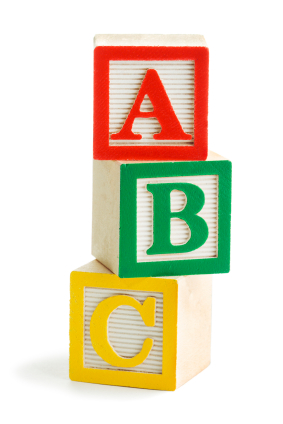 + Associativity:
⬇conflict misses 
⬆hit time 
+ Block Size:
⬇cold misses 
⬆conflict misses 
+ Capacity:
⬇capacity misses  
⬆hit time 
77
Which caches get what properties?
tavg = thit +  %miss* tmiss
Design with speed in mind
Fast
L1 Caches
L2 Cache
L3 Cache
More Associative  
Bigger Block Sizes
Larger Capacity
Design with miss rate in mind
Big
78
Roadmap
Things we have covered:
The Need for Speed
Locality to the Rescue!
Calculating average memory access time
$ Misses: Cold, Conflict, Capacity
$ Characteristics: Associativity, Block Size, Capacity
Things we will now cover:
Cache Figures
Cache Performance Examples
Writes
79
2-Way Set Associative Cache (Reading)
Tag         Index     Offset
V
Tag
Data
V
Tag
Data
=
=
line select
64bytes
word select
32bits
80
hit?
data
3-Way Set Associative Cache (Reading)
Tag         Index     Offset
=
=
=
line select
64bytes
word select
32bits
81
hit?
data
How Big is the Cache?
Tag	Index 	Offset
n bit index, m bit offset, N-way Set Associative
Question: How big is cache? 
Data only? 
	(what we usually mean when we ask “how big” is the cache)
Data + overhead?
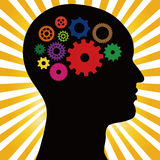 82
How Big is the Cache?
Tag	Index 	Offset
n bit index, m bit offset, N-way Set Associative
Question: How big is cache? 
How big is the cache (Data only)? 
Cache of size 2n sets
Block size of 2m bytes, N-way set associative
Cache Size: 2m bytes-per-block x (2n sets x N-way-per-set) 
                    = N x 2n+m bytes
83
How Big is the Cache?
Tag	Index 	Offset
n bit index, m bit offset, N-way Set Associative
Question: How big is cache? 
How big is the cache (Data + overhead)? 
Cache of size 2n sets
Block size of 2m bytes, N-way set associative
Tag field: 32 – (n + m),     Valid bit: 1
SRAM Size: 2n sets x N-way-per-set x (block size + tag size + valid bit size)
                  = 2n x N-way x (2m bytes x 8 bits-per-byte + (32–n–m) + 1)
84
Performance Calculation with $ Hierarchy
tavg = thit +  %miss* tmiss
Parameters
Reference stream: all loads
D$: thit = 1ns, %miss = 5%
L2: thit = 10ns, %miss = 20%   (local miss rate)
Main memory: thit = 50ns
What is tavgD$ without an L2?
tmissD$ =
tavgD$ =
What is tavgD$ with an L2?
tmissD$ =
tavgL2 = 
tavgD$ =
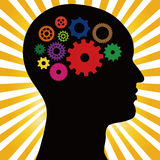 85
Performance Calculation with $ Hierarchy
Parameters
Reference stream: all loads
D$: thit = 1ns, %miss = 5%
L2: thit = 10ns, %miss = 20%   (local miss rate)
Main memory: thit = 50ns
What is tavgD$ without an L2?
tmissD$ = 
tavgD$ =
What is tavgD$ with an L2?
tmissD$ =
tavgL2 =
tavgD$ =
tavg = thit +  %miss* tmiss
thitM
              thitD$ + %missD$*thitM = 1ns+(0.05*50ns) = 3.5ns

             tavgL2
             thitL2+%missL2*thitM = 10ns+(0.2*50ns) = 20ns
             thitD$ + %missD$*tavgL2 = 1ns+(0.05*20ns) = 2ns
86
Performance Summary
Average memory access time (AMAT) depends on: 
cache architecture and size
Hit and miss rates
Access times and miss penalty 

Cache design a very complex problem:
Cache size, block size (aka line size)
Number of ways of set-associativity (1, N, )
Eviction policy 
Number of levels of caching, parameters for each
Separate I-cache from D-cache, or Unified cache
Prefetching policies / instructions
Write policy
87
Takeaway
Direct Mapped  fast, but low hit rate
Fully Associative  higher hit cost, higher hit rate
Set Associative  middleground

Line size matters.  Larger cache lines can increase performance due to prefetching.  BUT, can also decrease performance is working set size cannot fit in cache.

Cache performance is measured by the average memory access time (AMAT), which depends cache architecture and size, but also the access time for hit, miss penalty, hit rate.
88
What about Stores?
We want to write to the cache.

If the data is not in the cache?
	Bring it in. 	(Write allocate policy)

Should we also update memory?	
Yes: write-through policy
No: write-back policy
Write-Through Cache
16 byte, byte-addressed memory
4 btye, fully-associative cache:
   2-byte blocks, write-allocate
4 bit addresses: 
	3 bit tag, 1 bit offset
Memory
Instructions:
LB  $1  M[ 1   ]
LB  $2  M[ 7   ]
SB  $2  M[ 0   ]
SB  $1  M[ 5   ]
LB  $2  M[ 10 ]
SB  $1  M[ 5   ]
SB  $1  M[ 10 ]
0
1
2
3
4
5
6
7
8
9
10
11
12
13
14
15
78
29
120
123
lru V  tag   data
71
0
1
150
162
0
0
173
18
21
Cache
Register File
33
$0
$1
$2
$3
28
19
Misses:	0
Hits:        	0
Reads:		0
Writes:      	0
200
210
225
Write-Through (REF 1)
Memory
Instructions:
LB  $1  M[ 1   ]
LB  $2  M[ 7   ]
SB  $2  M[ 0   ]
SB  $1  M[ 5   ]
LB  $2  M[ 10 ]
SB  $1  M[ 5   ]
SB  $1  M[ 10 ]
0
1
2
3
4
5
6
7
8
9
10
11
12
13
14
15
78
29
120
123
lru V  tag   data
71
0
1
150
162
0
0
173
18
21
Cache
Register File
33
$0
$1
$2
$3
28
19
Misses:  	0
Hits:       	0
Reads:		0
Writes:      	0
200
210
225
Write-Through (REF 1)
Memory
Instructions:
LB  $1  M[ 1   ]
LB  $2  M[ 7   ]
SB  $2  M[ 0   ]
SB  $1  M[ 5   ]
LB  $2  M[ 10 ]
SB  $1  M[ 5   ]
SB  $1  M[ 10 ]
0
1
2
3
4
5
6
7
8
9
10
11
12
13
14
15
78
M
29
120
123
lru V  tag   data
71
78
1
000
0
150
29
162
0
1
173
18
21
Cache
Register File
33
$0
$1
$2
$3
28
29
19
Misses:   	1
Hits:       	0
Reads:		2
Writes:      	0
200
210
225
Write-Through (REF 2)
Memory
Instructions:
LB  $1  M[ 1   ]
LB  $2  M[ 7   ]
SB  $2  M[ 0   ]
SB  $1  M[ 5   ]
LB  $2  M[ 10 ]
SB  $1  M[ 5   ]
SB  $1  M[ 10 ]
0
1
2
3
4
5
6
7
8
9
10
11
12
13
14
15
78
M
29
120
123
lru V  tag   data
71
78
1
000
0
150
29
162
0
1
173
18
21
Cache
Register File
33
$0
$1
$2
$3
28
29
19
Misses:   	1
Hits:       	0
Reads:		2
Writes:      	0
200
210
225
Write-Through (REF 2)
Memory
Instructions:
LB  $1  M[ 1   ]
LB  $2  M[ 7   ]
SB  $2  M[ 0   ]
SB  $1  M[ 5   ]
LB  $2  M[ 10 ]
SB  $1  M[ 5   ]
SB  $1  M[ 10 ]
0
1
2
3
4
5
6
7
8
9
10
11
12
13
14
15
78
M
M
29
120
123
lru V  tag   data
71
78
1
000
0
150
29
162
1
011
1
162
173
173
18
21
Cache
Register File
33
$0
$1
$2
$3
28
29
19
Misses:   	2
Hits:       	0
Reads:		4
Writes:      	0
173
200
210
225
Write-Through (REF 3)
CLICKER:
HIT
MISS
Memory
Instructions:
LB  $1  M[ 1   ]
LB  $2  M[ 7   ]
SB  $2  M[ 0   ]
SB  $1  M[ 5   ]
LB  $2  M[ 10 ]
SB  $1  M[ 5   ]
SB  $1  M[ 10 ]
0
1
2
3
4
5
6
7
8
9
10
11
12
13
14
15
78
M
M
29
120
123
lru V  tag   data
71
78
1
000
1
150
29
162
1
011
0
162
173
173
18
21
Cache
Register File
33
$0
$1
$2
$3
28
29
19
Misses:   	2
Hits:       	0
Reads:		4
Writes:      	0
173
200
210
225
Write-Through (REF 3)
Memory
Instructions:
LB  $1  M[ 1   ]
LB  $2  M[ 7   ]
SB  $2  M[ 0   ]
SB  $1  M[ 5   ]
LB  $2  M[ 10 ]
SB  $1  M[ 5   ]
SB  $1  M[ 10 ]
0
1
2
3
4
5
6
7
8
9
10
11
12
13
14
15
173
M
M
Hit
29
120
123
lru V  tag   data
71
173
1
000
0
150
29
162
1
011
1
162
173
173
18
21
Cache
Register File
33
$0
$1
$2
$3
28
29
19
Misses:   	2
Hits:       	1
Reads:		4
Writes:      	1
173
200
210
225
Write-Through (REF 4)
write-allocate
Memory
Instructions:
LB  $1  M[ 1   ]
LB  $2  M[ 7   ]
SB  $2  M[ 0   ]
SB  $1  M[ 5   ]
LB  $2  M[ 10 ]
SB  $1  M[ 5   ]
SB  $1  M[ 10 ]
0
1
2
3
4
5
6
7
8
9
10
11
12
13
14
15
173
M
M
Hit
M
29
120
123
lru V  tag   data
71
173
1
000
0
150
29
162
1
1
011
011
010
162
71
173
150
173
18
21
Cache
Register File
33
$0
$1
$2
$3
28
29
19
Misses:   	2
Hits:       	1
Reads:		4
Writes:      	1
173
200
210
225
Write-Through (REF 4)
29
Memory
Instructions:
LB  $1  M[ 1   ]
LB  $2  M[ 7   ]
SB  $2  M[ 0   ]
SB  $1  M[ 5   ]
LB  $2  M[ 10 ]
SB  $1  M[ 5   ]
SB  $1  M[ 10 ]
0
1
2
3
4
5
6
7
8
9
10
11
12
13
14
15
173
M
M
Hit
M
29
120
123
lru V  tag   data
71
173
1
000
1
150
29
162
1
010
71
0
173
150
29
150
18
21
Cache
Register File
33
$0
$1
$2
$3
28
29
19
Misses:   	3
Hits:       	1
Reads:		6
Writes:      	2
173
200
210
225
Write-Through (REF 5)
CLICKER:
HIT
MISS
Memory
Instructions:
LB  $1  M[ 1   ]
LB  $2  M[ 7   ]
SB  $2  M[ 0   ]
SB  $1  M[ 5   ]
LB  $2  M[ 10 ]
SB  $1  M[ 5   ]
SB  $1  M[ 10 ]
0
1
2
3
4
5
6
7
8
9
10
11
12
13
14
15
173
M
M
Hit
M
29
120
123
lru V  tag   data
71
173
1
000
1
29
29
162
1
010
71
0
173
29
18
21
Cache
Register File
33
$0
$1
$2
$3
28
29
19
Misses:   	3
Hits:       	1
Reads:		6
Writes:      	2
173
200
210
225
Write-Through (REF 5)
Memory
Instructions:
LB  $1  M[ 1   ]
LB  $2  M[ 7   ]
SB  $2  M[ 0   ]
SB  $1  M[ 5   ]
LB  $2  M[ 10 ]
SB  $1  M[ 5   ]
SB  $1  M[ 10 ]
0
1
2
3
4
5
6
7
8
9
10
11
12
13
14
15
173
M
M
Hit
M
M
29
120
123
lru V  tag   data
71
1
101
33
0
29
28
162
1
010
71
1
173
29
18
21
Cache
Register File
33
$0
$1
$2
$3
28
29
19
Misses:   	4
Hits:       	1
Reads:		8
Writes:      	2
33
200
210
225
Write-Through (REF 6)
Memory
Instructions:
LB  $1  M[ 1   ]
LB  $2  M[ 7   ]
SB  $2  M[ 0   ]
SB  $1  M[ 5   ]
LB  $2  M[ 10 ]
SB  $1  M[ 5   ]
SB  $1  M[ 10 ]
0
1
2
3
4
5
6
7
8
9
10
11
12
13
14
15
173
M
M
Hit
M
M
29
120
123
lru V  tag   data
71
1
101
33
0
29
29
28
162
1
010
71
1
173
29
29
18
21
Cache
Register File
33
$0
$1
$2
$3
28
29
19
Misses:   	4
Hits:       	1
Reads:		8
Writes:      	2
33
200
210
225
Write-Through (REF 6)
29
29
Memory
Instructions:
LB  $1  M[ 1   ]
LB  $2  M[ 7   ]
SB  $2  M[ 0   ]
SB  $1  M[ 5   ]
LB  $2  M[ 10 ]
SB  $1  M[ 5   ]
SB  $1  M[ 10 ]
0
1
2
3
4
5
6
7
8
9
10
11
12
13
14
15
173
M
M
Hit
M
M
Hit
29
120
123
lru V  tag   data
71
1
101
33
0
29
28
162
1
010
71
1
173
29
18
21
Cache
Register File
33
$0
$1
$2
$3
28
29
19
Misses:   	4
Hits:       	2
Reads:		8
Writes:      	3
33
200
210
225
Write-Through (REF 7)
Memory
Instructions:
LB  $1  M[ 1   ]
LB  $2  M[ 7   ]
SB  $2  M[ 0   ]
SB  $1  M[ 5   ]
LB  $2  M[ 10 ]
SB  $1  M[ 5   ]
SB  $1  M[ 10 ]
0
1
2
3
4
5
6
7
8
9
10
11
12
13
14
15
173
M
M
Hit
M
M
Hit
29
120
123
lru V  tag   data
71
1
101
33
0
29
29
28
162
1
010
71
1
173
29
29
18
21
Cache
Register File
33
$0
$1
$2
$3
28
29
19
Misses:   	4
Hits:       	2
Reads:		8
Writes:      	3
33
200
210
225
Write-Through (REF 7)
Memory
Instructions:
LB  $1  M[ 1   ]
LB  $2  M[ 7   ]
SB  $2  M[ 0   ]
SB  $1  M[ 5   ]
LB  $2  M[ 10 ]
SB  $1  M[ 5   ]
SB  $1  M[ 10 ]
0
1
2
3
4
5
6
7
8
9
10
11
12
13
14
15
173
M
M
Hit
M
M
Hit
Hit
29
120
123
lru V  tag   data
71
1
101
0
33
29
29
29
28
162
1
010
71
1
173
29
29
18
21
Cache
Register File
33
29
$0
$1
$2
$3
28
29
19
Misses:   	4
Hits:       	3
Reads:		8
Writes:      	4
33
200
210
225
Summary: Write Through
Write-through policy with write allocate
	Cache miss: read entire block from memory
	Write: write only updated item to memory
	Eviction: no need to write to memory
Next Goal: Write-Through vs. Write-Back
What if we DON’T to write stores immediately to memory?
Keep the current copy in cache, and update memory when data is evicted (write-back policy)
Write-back all evicted lines?
No, only written-to blocks
Write-Back Meta-Data (Valid, Dirty Bits)
V = 1 means the line has valid data
D = 1 means the bytes are newer than main memory
When allocating line:
Set V = 1, D = 0, fill in Tag and Data
When writing line:
Set D = 1
When evicting line:
If D = 0: just set V = 0
If D = 1: write-back Data, then set D = 0, V = 0
Write-back Example
Example: How does a write-back cache work? 
Assume write-allocate
Handling Stores (Write-Back)
16 byte, byte-addressed memory
4 btye, fully-associative cache:
   2-byte blocks, write-allocate
4 bit addresses: 
	3 bit tag, 1 bit offset
Memory
Instructions:
LB  $1  M[ 1   ]
LB  $2  M[ 7   ]
SB  $2  M[ 0   ]
SB  $1  M[ 5   ]
LB  $2  M[ 10 ]
SB  $1  M[ 5   ]
SB  $1  M[ 10 ]
0
1
2
3
4
5
6
7
8
9
10
11
12
13
14
15
78
29
120
123
lru  V  d  tag   data
71
0
1
150
162
0
0
173
18
21
Cache
Register File
33
$0
$1
$2
$3
28
Misses:   	0
Hits:       	0
Reads:		0
Writes:      	0
19
200
210
225
Write-Back (REF 1)
Memory
Instructions:
LB  $1  M[ 1   ]
LB  $2  M[ 7   ]
SB  $2  M[ 0   ]
SB  $1  M[ 5   ]
LB  $2  M[ 10 ]
SB  $1  M[ 5   ]
SB  $1  M[ 10 ]
0
1
2
3
4
5
6
7
8
9
10
11
12
13
14
15
78
29
120
123
lru  V  d  tag   data
71
0
1
150
162
0
0
173
18
21
Cache
Register File
33
$0
$1
$2
$3
28
Misses:   	0
Hits:       	0
Reads:		0
Writes:      	0
19
200
210
225
Write-Back (REF 1)
Memory
Instructions:
LB  $1  M[ 1   ]
LB  $2  M[ 7   ]
SB  $2  M[ 0   ]
SB  $1  M[ 5   ]
LB  $2  M[ 10 ]
SB  $1  M[ 5   ]
SB  $1  M[ 10 ]
0
1
2
3
4
5
6
7
8
9
10
11
12
13
14
15
78
M
29
120
123
lru  V  d  tag   data
71
1
0
000
78
0
150
29
162
0
1
173
18
21
Cache
Register File
33
$0
$1
$2
$3
28
Misses:   	1
Hits:       	0
Reads:		2
Writes:      	0
29
19
200
210
225
Write-Back (REF 2)
Memory
Instructions:
LB  $1  M[ 1   ]
LB  $2  M[ 7   ]
SB  $2  M[ 0   ]
SB  $1  M[ 5   ]
LB  $2  M[ 10 ]
SB  $1  M[ 5   ]
SB  $1  M[ 10 ]
0
1
2
3
4
5
6
7
8
9
10
11
12
13
14
15
78
M
29
120
123
lru  V  d  tag   data
71
1
0
000
78
0
150
29
162
0
1
173
18
21
Cache
Register File
33
$0
$1
$2
$3
28
Misses:   	1
Hits:       	0
Reads:		2
Writes:      	0
29
19
200
210
225
Write-Back (REF 2)
Memory
Instructions:
LB  $1  M[ 1   ]
LB  $2  M[ 7   ]
SB  $2  M[ 0   ]
SB  $1  M[ 5   ]
LB  $2  M[ 10 ]
SB  $1  M[ 5   ]
SB  $1  M[ 10 ]
0
1
2
3
4
5
6
7
8
9
10
11
12
13
14
15
78
M
M
29
120
123
lru  V  d  tag   data
71
1
0
000
78
1
150
29
162
1
0
011
0
162
173
173
18
21
Cache
Register File
33
$0
$1
$2
$3
28
Misses:   	2
Hits:       	0
Reads:		4
Writes:      	0
29
19
173
200
210
225
Write-Back (REF 3)
Memory
Instructions:
LB  $1  M[ 1   ]
LB  $2  M[ 7   ]
SB  $2  M[ 0   ]
SB  $1  M[ 5   ]
LB  $2  M[ 10 ]
SB  $1  M[ 5   ]
SB  $1  M[ 10 ]
0
1
2
3
4
5
6
7
8
9
10
11
12
13
14
15
78
M
M
29
120
123
lru  V  d  tag   data
71
1
0
000
78
1
150
29
162
1
0
011
0
162
173
173
18
21
Cache
Register File
33
$0
$1
$2
$3
28
Misses:   	2
Hits:       	0
Reads:		4
Writes:      	0
29
19
200
173
210
225
Write-Back (REF 3)
Memory
Instructions:
LB  $1  M[ 1   ]
LB  $2  M[ 7   ]
SB  $2  M[ 0   ]
SB  $1  M[ 5   ]
LB  $2  M[ 10 ]
SB  $1  M[ 5   ]
SB  $1  M[ 10 ]
0
1
2
3
4
5
6
7
8
9
10
11
12
13
14
15
78
M
M
Hit
29
120
123
lru  V  d  tag   data
71
1
1
000
173
0
150
29
162
1
0
011
1
162
173
173
18
21
Cache
Register File
33
$0
$1
$2
$3
28
Misses:   	2
Hits:       	1
Reads:		4
Writes:      	0
29
19
173
200
210
225
Write-Back (REF 4)
Memory
Instructions:
LB  $1  M[ 1   ]
LB  $2  M[ 7   ]
SB  $2  M[ 0   ]
SB  $1  M[ 5   ]
LB  $2  M[ 10 ]
SB  $1  M[ 5   ]
SB  $1  M[ 10 ]
0
1
2
3
4
5
6
7
8
9
10
11
12
13
14
15
78
M
M
Hit
29
120
123
lru  V  d  tag   data
71
1
1
000
173
0
150
29
162
1
0
011
1
162
173
173
18
21
Cache
Register File
33
$0
$1
$2
$3
28
Misses:   	2
Hits:       	1
Reads:		4
Writes:      	0
29
19
173
200
210
225
Write-Back (REF 4)
Memory
Instructions:
LB  $1  M[ 1   ]
LB  $2  M[ 7   ]
SB  $2  M[ 0   ]
SB  $1  M[ 5   ]
LB  $2  M[ 10 ]
SB  $1  M[ 5   ]
SB  $1  M[ 10 ]
0
1
2
3
4
5
6
7
8
9
10
11
12
13
14
15
78
M
M
Hit
29
120
123
lru  V  d  tag   data
71
1
1
000
173
0
150
29
162
1
0
011
1
162
173
173
18
21
Cache
Register File
33
$0
$1
$2
$3
28
Misses:   	3
Hits:       	1
Reads:		6
Writes:      	0
29
19
173
200
210
225
Write-Back (REF 4)
Memory
Instructions:
LB  $1  M[ 1   ]
LB  $2  M[ 7   ]
SB  $2  M[ 0   ]
SB  $1  M[ 5   ]
LB  $2  M[ 10 ]
SB  $1  M[ 5   ]
SB  $1  M[ 10 ]
0
1
2
3
4
5
6
7
8
9
10
11
12
13
14
15
78
M
M
Hit
M
29
120
123
lru  V  d  tag   data
71
1
1
000
173
1
150
29
162
1
1
010
71
0
173
150
29
18
21
Cache
Register File
33
$0
$1
$2
$3
28
Misses:   	3
Hits:       	1
Reads:		6
Writes:      	0
29
19
173
200
210
225
Write-Back (REF 5)
Memory
Instructions:
LB  $1  M[ 1   ]
LB  $2  M[ 7   ]
SB  $2  M[ 0   ]
SB  $1  M[ 5   ]
LB  $2  M[ 10 ]
SB  $1  M[ 5   ]
SB  $1  M[ 10 ]
0
1
2
3
4
5
6
7
8
9
10
11
12
13
14
15
78
M
M
Hit
M
29
120
123
lru  V  d  tag   data
71
1
1
000
173
1
150
29
162
1
1
010
71
0
173
29
18
21
Cache
Register File
33
$0
$1
$2
$3
28
Misses:   	3
Hits:       	1
Reads:		6
Writes:      	0
29
19
173
200
210
225
Write-Back (REF 5)
Eviction, WB dirty block
Memory
Instructions:
LB  $1  M[ 1   ]
LB  $2  M[ 7   ]
SB  $2  M[ 0   ]
SB  $1  M[ 5   ]
LB  $2  M[ 10 ]
SB  $1  M[ 5   ]
SB  $1  M[ 10 ]
0
1
2
3
4
5
6
7
8
9
10
11
12
13
14
15
78
173
M
M
Hit
M
29
120
123
lru  V  d  tag   data
71
1
1
000
173
1
150
29
162
1
1
010
71
0
173
29
18
21
Cache
Register File
33
$0
$1
$2
$3
28
Misses:   	3
Hits:       	1
Reads:		6
Writes:      	2
29
19
173
200
210
225
Write-Back (REF 5)
Memory
Instructions:
LB  $1  M[ 1   ]
LB  $2  M[ 7   ]
SB  $2  M[ 0   ]
SB  $1  M[ 5   ]
LB  $2  M[ 10 ]
SB  $1  M[ 5   ]
SB  $1  M[ 10 ]
0
1
2
3
4
5
6
7
8
9
10
11
12
13
14
15
173
M
M
Hit
M
M
29
120
123
lru  V  d  tag   data
71
1
0
101
33
0
150
28
162
1
1
010
71
1
173
29
18
21
Cache
Register File
33
$0
$1
$2
$3
28
Misses:   	4
Hits:       	1
Reads:		8
Writes:      	2
29
19
33
200
210
225
Write-Back (REF 6)
CLICKER:
HIT
MISS
Memory
Instructions:
LB  $1  M[ 1   ]
LB  $2  M[ 7   ]
SB  $2  M[ 0   ]
SB  $1  M[ 5   ]
LB  $2  M[ 10 ]
SB  $1  M[ 5   ]
SB  $1  M[ 10 ]
0
1
2
3
4
5
6
7
8
9
10
11
12
13
14
15
173
M
M
Hit
M
M
29
120
123
lru  V  d  tag   data
71
1
0
101
33
0
150
28
162
1
1
010
71
1
173
29
18
21
Cache
Register File
33
$0
$1
$2
$3
28
Misses:   	4
Hits:       	1
Reads:		8
Writes:      	2
29
19
33
200
210
225
Write-Back (REF 6)
Memory
Instructions:
LB  $1  M[ 1   ]
LB  $2  M[ 7   ]
SB  $2  M[ 0   ]
SB  $1  M[ 5   ]
LB  $2  M[ 10 ]
SB  $1  M[ 5   ]
SB  $1  M[ 10 ]
0
1
2
3
4
5
6
7
8
9
10
11
12
13
14
15
173
M
M
Hit
M
M
Hit
29
120
123
lru  V  d  tag   data
71
1
0
101
33
1
150
28
162
1
1
010
71
0
173
29
18
21
Cache
Register File
33
$0
$1
$2
$3
28
Misses:   	4
Hits:       	2
Reads:		8
Writes:      	2
29
19
33
200
210
225
Write-Back (REF 7)
Memory
Instructions:
LB  $1  M[ 1   ]
LB  $2  M[ 7   ]
SB  $2  M[ 0   ]
SB  $1  M[ 5   ]
LB  $2  M[ 10 ]
SB  $1  M[ 5   ]
SB  $1  M[ 10 ]
0
1
2
3
4
5
6
7
8
9
10
11
12
13
14
15
173
M
M
Hit
M
M
Hit
29
120
123
lru  V  d  tag   data
71
1
0
101
33
1
150
28
162
1
1
010
71
0
173
29
18
21
Cache
Register File
33
$0
$1
$2
$3
28
Misses:   	4
Hits:       	2
Reads:		8
Writes:      	2
29
19
33
200
210
225
Write-Back (REF 7)
Memory
Instructions:
LB  $1  M[ 1   ]
LB  $2  M[ 7   ]
SB  $2  M[ 0   ]
SB  $1  M[ 5   ]
LB  $2  M[ 10 ]
SB  $1  M[ 5   ]
SB  $1  M[ 10 ]
0
1
2
3
4
5
6
7
8
9
10
11
12
13
14
15
173
M
M
Hit
M
M
Hit
Hit
29
120
123
lru  V  d  tag   data
71
1
1
101
29
0
150
28
162
1
1
010
71
1
173
29
18
21
Cache
Register File
33
$0
$1
$2
$3
28
Misses:   	4
Hits:       	3
Reads:		8
Writes:      	2
29
19
33
200
210
225
Write-Back (REF 8,9)
Cheap subsequent updates!
M
M
Hit
M
M
Hit
Hit
Memory
Instructions:
...
SB  $1  M[ 5   ]
LB  $2  M[ 10 ]
SB  $1  M[ 5   ]
SB  $1  M[ 10 ]
SB  $1  M[ 5   ]
SB  $1  M[ 10 ]
0
1
2
3
4
5
6
7
8
9
10
11
12
13
14
15
173
29
120
123
lru  V  d  tag   data
71
1
1
101
29
0
150
28
162
1
1
010
71
1
173
29
18
21
Cache
Register File
33
$0
$1
$2
$3
28
Misses:   	4
Hits:       	3
Reads:		8
Writes:      	2
29
19
33
200
210
225
Write-Back (REF 8,9)
M
M
Hit
M
M
Hit
Hit
Hit
Hit
Memory
Instructions:
...
SB  $1  M[ 5   ]
LB  $2  M[ 10 ]
SB  $1  M[ 5   ]
SB  $1  M[ 10 ]
SB  $1  M[ 5   ]
SB  $1  M[ 10 ]
0
1
2
3
4
5
6
7
8
9
10
11
12
13
14
15
173
29
120
123
lru  V  d  tag   data
71
1
1
101
29
0
150
28
162
1
1
010
71
1
173
29
18
21
Cache
Register File
33
$0
$1
$2
$3
28
Misses:   	4
Hits:       	3
Reads:		8
Writes:      	2
29
19
33
200
210
225
How Many Memory References?
Write-back performance
How many reads?
Each miss (read or write) reads a block from mem
4 misses  8 mem reads
How many writes?
Some evictions write a block to mem
1 dirty eviction  2 mem writes
(+ 2 dirty evictions later  +4 mem writes)
Write-back vs. Write-through Example
Assume: large associative cache, 16-byte lines
N 4-byte words

for (i=1; i<n; i++)	
   A[0] += A[i];


for (i=0; i<n; i++)
	B[i] = A[i]
Write-thru: n/4 reads
	               n writes
Write-back: n/4 reads
                      1 write
Write-thru: 2 x n/4 reads
	               n writes
Write-back:  2 x n/4 reads
                      n/4 writes
[Speaker Notes: Q: direct, or associative? A: associative definitely (w/ LRU or LFU, etc.)
A) reads: miss every W’th A[i]
A) writes: n for write-through, 1 eviction for write-back
B) reads: miss every W’th A[i] or B[i]
B) writes: n for write-through, n for write-back]
So is write back just better?
Short Answer: Yes (fewer writes is a good thing)
Long Answer: It’s complicated.
Evictions require entire line be written back to memory (vs. just the data that was written)
Write-back can lead to incoherent caches on multi-core processors (later lecture)
Optimization: Write Buffering
Q: Writes to main memory are slow!
A: Use a write-back buffer
A small queue holding dirty lines
Add to end upon eviction
Remove from front upon completion
Q: When does it help?
A: short bursts of writes (but not sustained writes)
A: fast eviction reduces miss penalty
Write-through vs. Write-back
Write-through is slower
But simpler (memory always consistent)

Write-back is almost always faster
write-back buffer hides large eviction cost
But what about multiple cores with separate caches but sharing memory?
Write-back requires a cache coherency protocol
Inconsistent views of memory
Need to “snoop” in each other’s caches
Extremely complex protocols, very hard to get right
Cache-coherency
Q: Multiple readers and writers?
A: Potentially inconsistent views of memory
A’
CPU
CPU
CPU
CPU
A
A
L1
L1
L1
L1
L1
L1
L1
L1
A
A
L2
L2
disk
A
net
Mem
Cache coherency protocol
May need to snoop on other CPU’s cache activity
Invalidate cache line when other CPU writes
Flush write-back caches before other CPU reads
Or the reverse: Before writing/reading…
Extremely complex protocols, very hard to get right
Takeaway
Write-through policy with write allocate
Cache miss: read entire block from memory
Write: write only updated item to memory
Eviction: no need to write to memory
Slower, but cleaner

Write-back policy with write allocate
Cache miss: read entire block from memory
**But may need to write dirty cacheline first**
Write: nothing to memory
Eviction: have to write to memory entire cacheline because don’t know what is dirty (only 1 dirty bit)
Faster, but more complicated, especially with multicore
Cache Conscious Programming
// H = 6, W = 10
int A[H][W];
for(x=0; x < W; x++) 
	for(y=0; y < H; y++)
	sum += A[y][x];
W
YOUR MIND
CACHE
H
Every access a cache miss! (unless entire matrix fits in cache)
MEMORY
Cache Conscious Programming
// H = 6, W = 10
int A[H][W];
for(x=0; x < H; x++) 
	for(y=0; y < W; y++)
	sum += A[x][y];
W
YOUR MIND
CACHE
H
Block size = 4  75% hit rate
Block size = 8  87.5% hit rate
Block size = 16  93.75%  hit rate
And you can easily prefetch to warm the cache
MEMORY
Clicker Question
Choose the best block size for your cache among the choices given. Assume that integers and pointers are all 4 bytes each and that the scores array is 4-byte aligned.
(a) 1 byte (b) 4 bytes (c) 8 bytes (d) 16 bytes (e) 32 bytes 

int scores[NUM STUDENTS] = 0; 
int sum = 0;for (i = 0; i < NUM STUDENTS; i++) { 
   sum += scores[i]; 
}
137
[Speaker Notes: Answer: E]
Clicker Question
Choose the best block size for your cache among the choices given. Assume that integers and pointers are all 4 bytes each and that the scores array is 4-byte aligned.
(a) 1 byte (b) 4 bytes (c) 8 bytes (d) 16 bytes (e) 32 bytes 

int scores[NUM STUDENTS] = 0; 
int sum = 0;for (i = 0; i < NUM STUDENTS; i++) { 
   sum += scores[i]; 
}
138
[Speaker Notes: Answer: E]
Clicker Question
Choose the best block size for your cache among the choices given. Assume integers and pointers are 4 bytes. 
(a) 1 byte (b) 4 bytes (c) 8 bytes (d) 16 bytes (e) 32 bytes
typedef struct item_t { 
   int value;
   struct item_t *next;
   char *name; 
} item_t;
int sum = 0;
item_t *curr = list_head; while (curr != NULL) {
    sum += curr->value;
    curr = curr->next;
}
139
[Speaker Notes: Answer: C]
Clicker Question
Choose the best block size for your cache among the choices given. Assume integers and pointers are 4 bytes. 
(a) 1 byte (b) 4 bytes (c) 8 bytes (d) 16 bytes (e) 32 bytes
typedef struct item_t { 
   int value;
   struct item_t *next;
   char *name; 
} item_t;
int sum = 0;
item_t *curr = list_head; while (curr != NULL) {
    sum += curr->value;
    curr = curr->next;
}
140
[Speaker Notes: Answer: C]
By the end of the cache lectures…
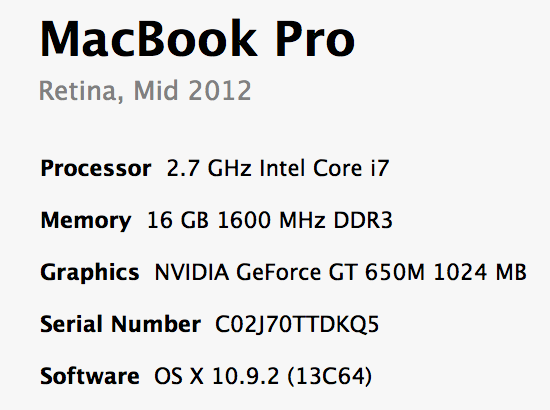 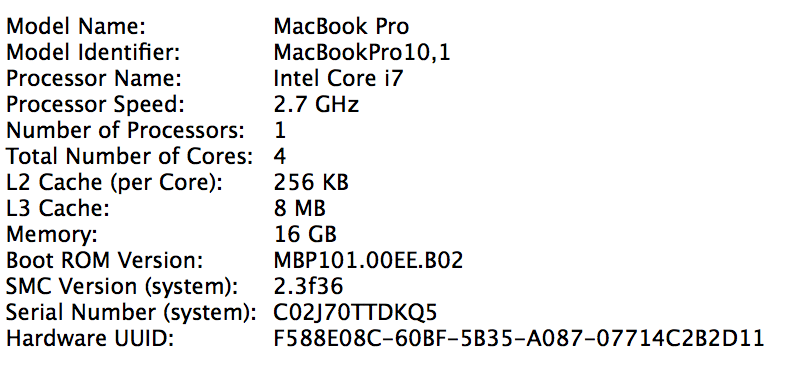 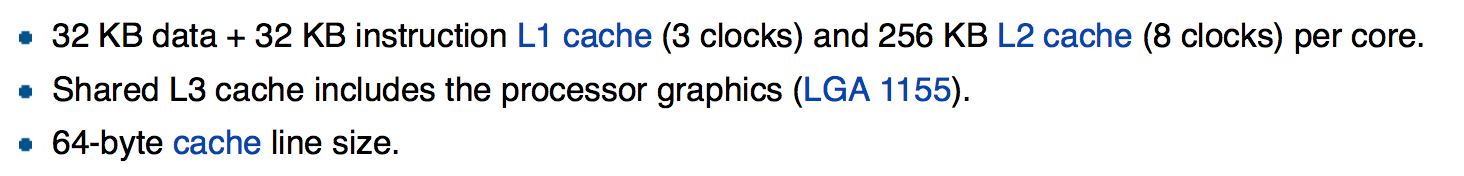 A Real Example
> dmidecode -t cache
Cache Information
	Socket Designation: L1 Cache
	Configuration: Enabled, Not Socketed, Level 1
	Operational Mode: Write Back
	Location: Internal
	Installed Size: 128 kB
	Maximum Size: 128 kB
	Supported SRAM Types:
		Synchronous
	Installed SRAM Type: Synchronous
	Speed: Unknown
	Error Correction Type: Parity
	System Type: Unified
	Associativity: 8-way Set-associative

Cache Information
	Socket Designation: L2 Cache
	Configuration: Enabled, Not Socketed, 
                               Level 2
	Operational Mode: Write Back
	Location: Internal
	Installed Size: 512 kB
	Maximum Size: 512 kB
	Supported SRAM Types:
		Synchronous
	Installed SRAM Type: Synchronous
	Speed: Unknown
	Error Correction Type: Single-bit ECC
	System Type: Unified
	Associativity: 4-way Set-associative
Microsoft Surfacebook
Dual core
Intel i7-6600 CPU @ 2.6 GHz(purchased in 2016)
Cache Information
	Socket Designation: L3 Cache
	Configuration: Enabled, Not Socketed, 
                                           Level 3
	Operational Mode: Write Back
	Location: Internal
	Installed Size: 4096 kB
	Maximum Size: 4096 kB
	Supported SRAM Types:
		Synchronous
	Installed SRAM Type: Synchronous
	Speed: Unknown
	Error Correction Type: Multi-bit ECC
	System Type: Unified
	Associativity: 16-way Set-associative
A Real Example
> sudo dmidecode -t cache
Cache Information
        Configuration: Enabled, Not Socketed, Level 1
        Operational Mode: Write Back
        Installed Size: 128 KB
        Error Correction Type: None
Cache Information
        Configuration: Enabled, Not Socketed, Level 2
        Operational Mode: Varies With Memory Address
        Installed Size: 6144 KB
        Error Correction Type: Single-bit ECC
> cd /sys/devices/system/cpu/cpu0; grep cache/*/*
cache/index0/level:1
cache/index0/type:Data
cache/index0/ways_of_associativity:8
cache/index0/number_of_sets:64
cache/index0/coherency_line_size:64
cache/index0/size:32K
cache/index1/level:1
cache/index1/type:Instruction
cache/index1/ways_of_associativity:8
cache/index1/number_of_sets:64
cache/index1/coherency_line_size:64
cache/index1/size:32K
cache/index2/level:2
cache/index2/type:Unified
cache/index2/shared_cpu_list:0-1
cache/index2/ways_of_associativity:24
cache/index2/number_of_sets:4096
cache/index2/coherency_line_size:64
cache/index2/size:6144K
Dual-core 3.16GHz Intel (purchased in 2011)
A Real Example
Dual 32K L1 Instruction caches
8-way set associative
64 sets
64 byte line size
Dual 32K L1 Data caches
Same as above
Single 6M L2 Unified cache
24-way set associative (!!!)
4096 sets
64 byte line size
4GB Main memory
1TB Disk
Dual-core 3.16GHz Intel (purchased in 2009)
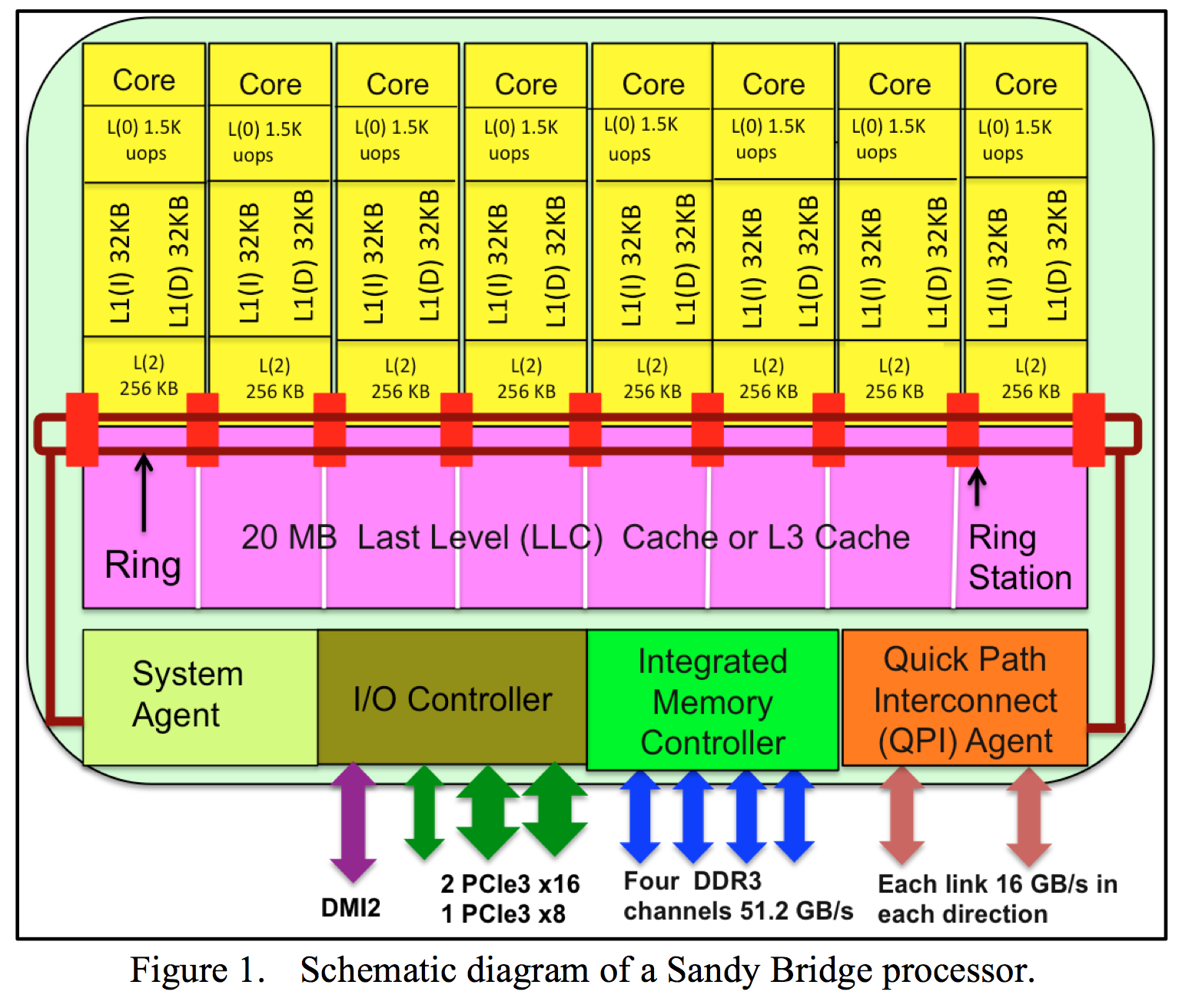 Summary
Memory performance matters!
often more than CPU performance
… because it is the bottleneck, and not improving much
… because most programs move a LOT of data
Design space is huge
Gambling against program behavior
Cuts across all layers: users  programs  os  hardware
NEXT: Multi-core processors are complicated
Inconsistent views of memory
Extremely complex protocols, very hard to get right